Welcome to company profile
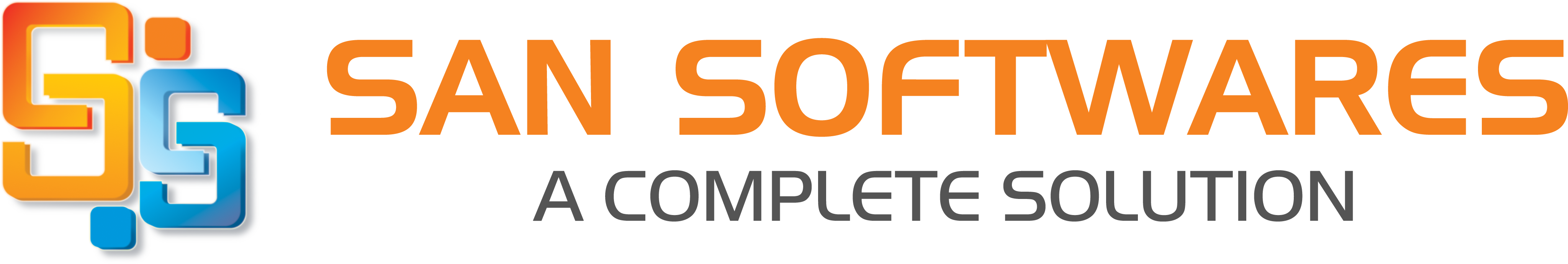 Since 1997…
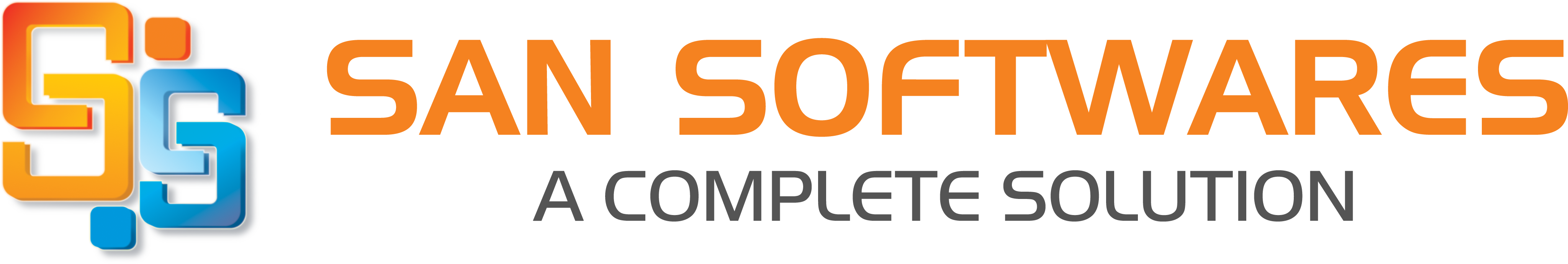 OUR SOLUTIONS
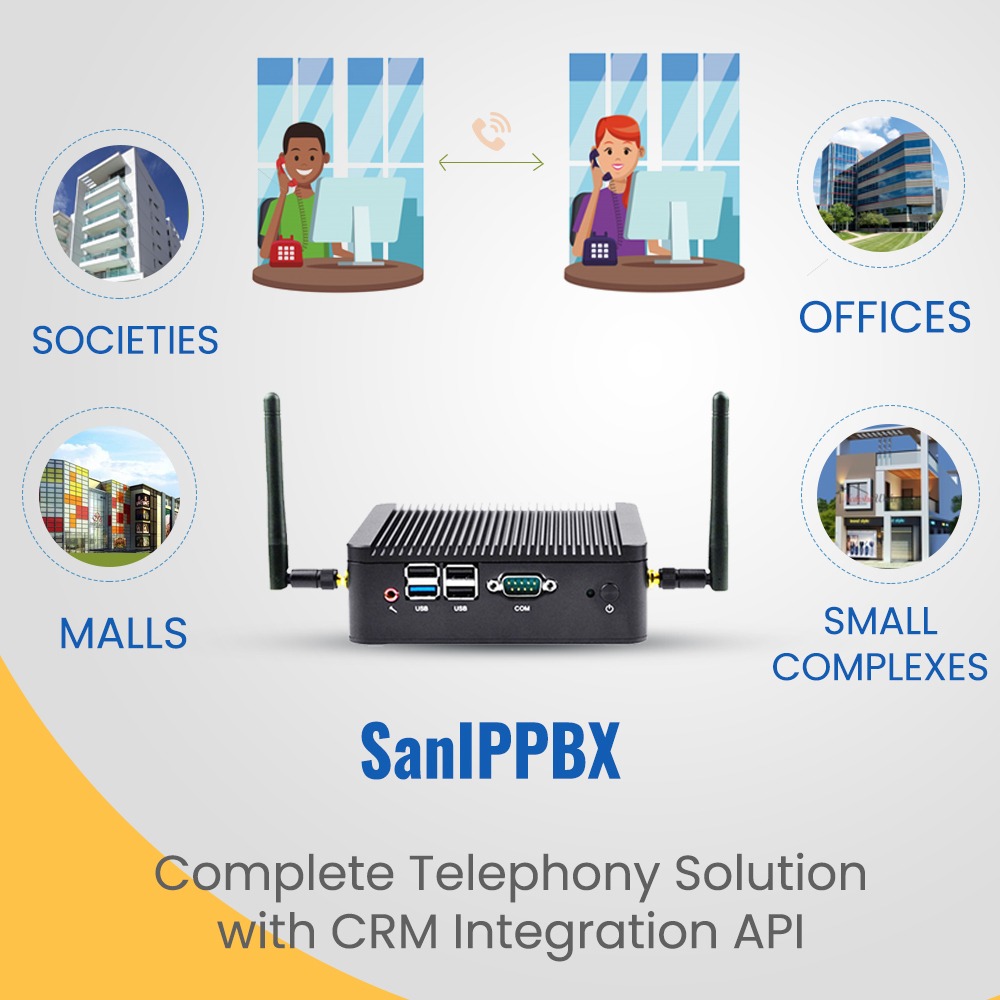 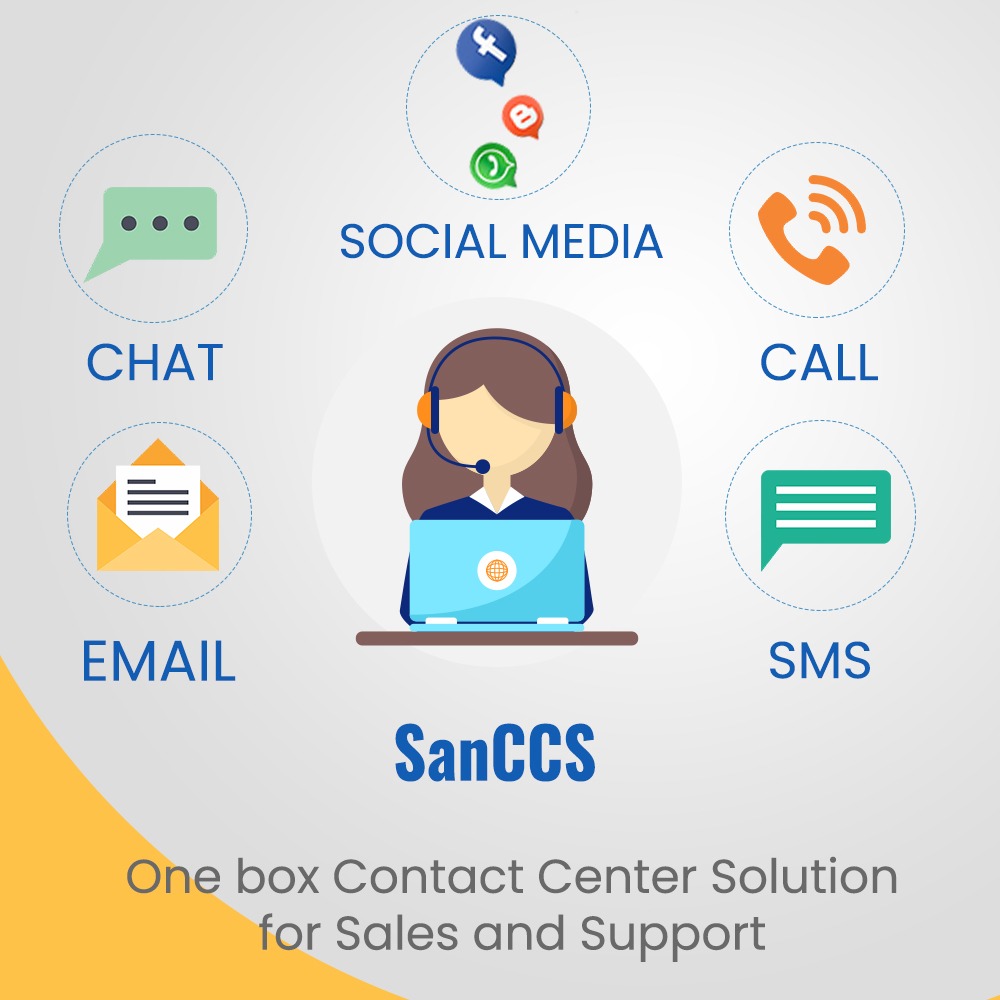 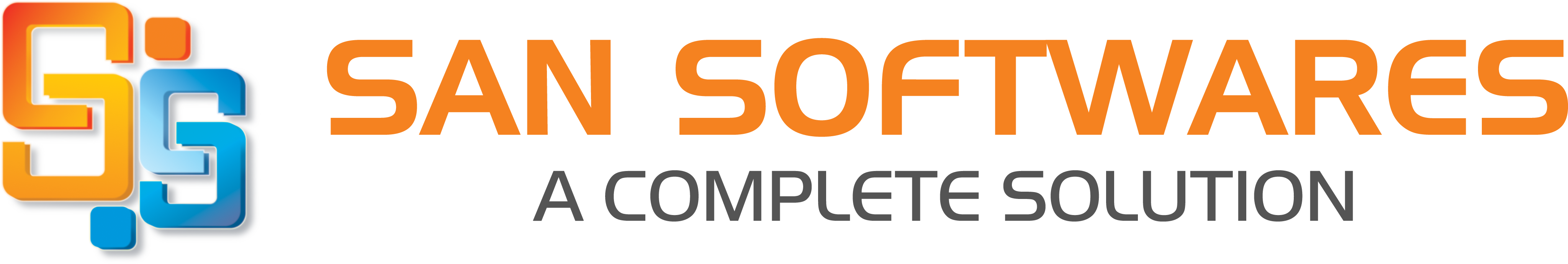 Clients Using SanIPPBX
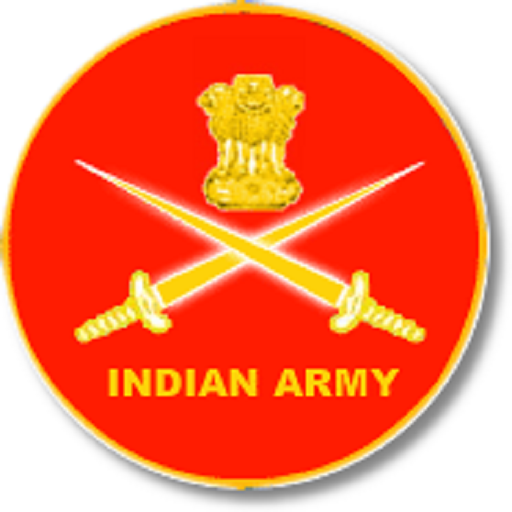 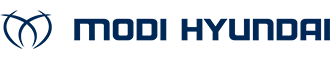 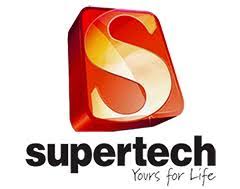 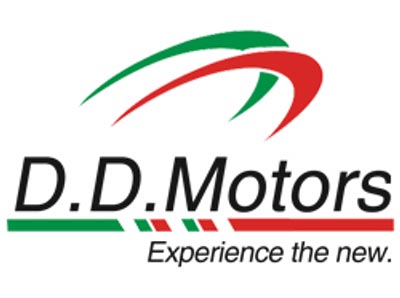 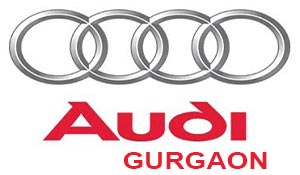 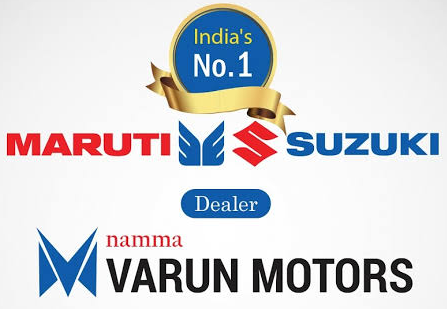 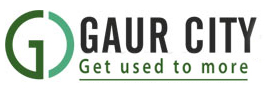 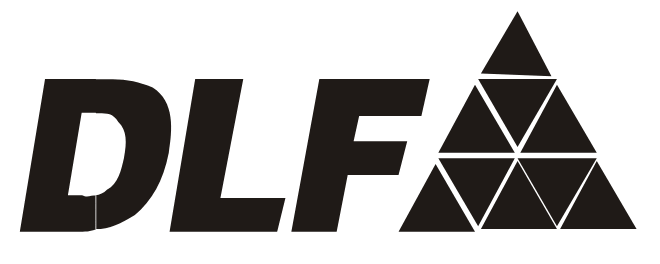 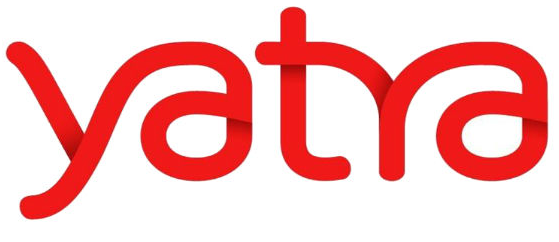 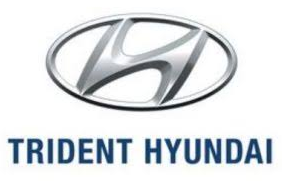 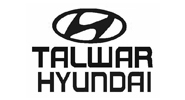 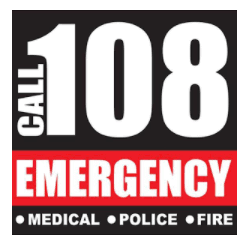 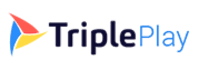 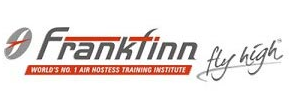 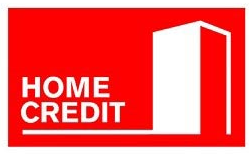 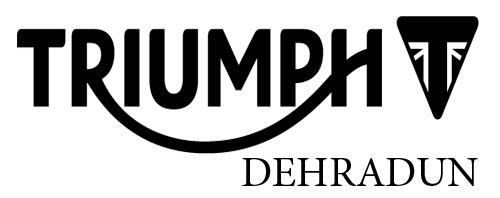 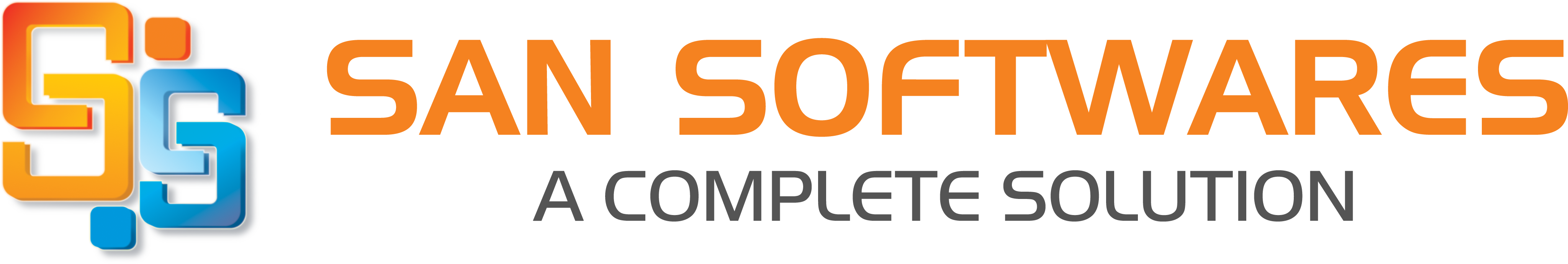 Who require
Contact center solution
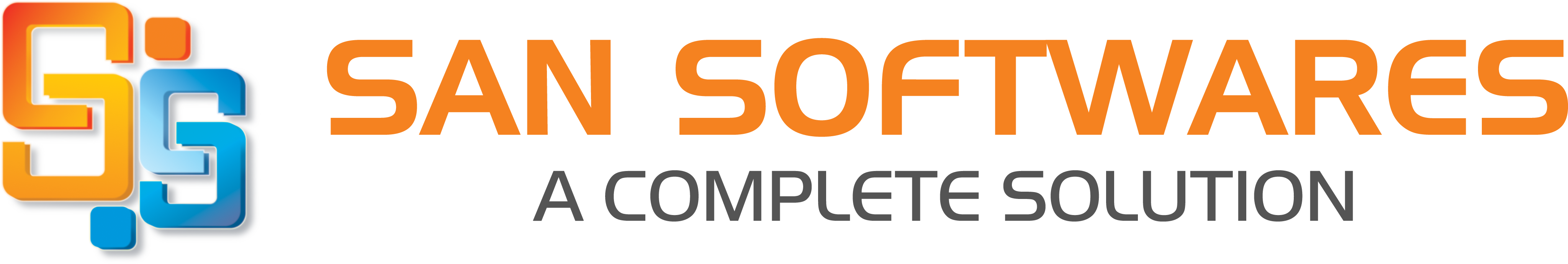 Solution Architecture
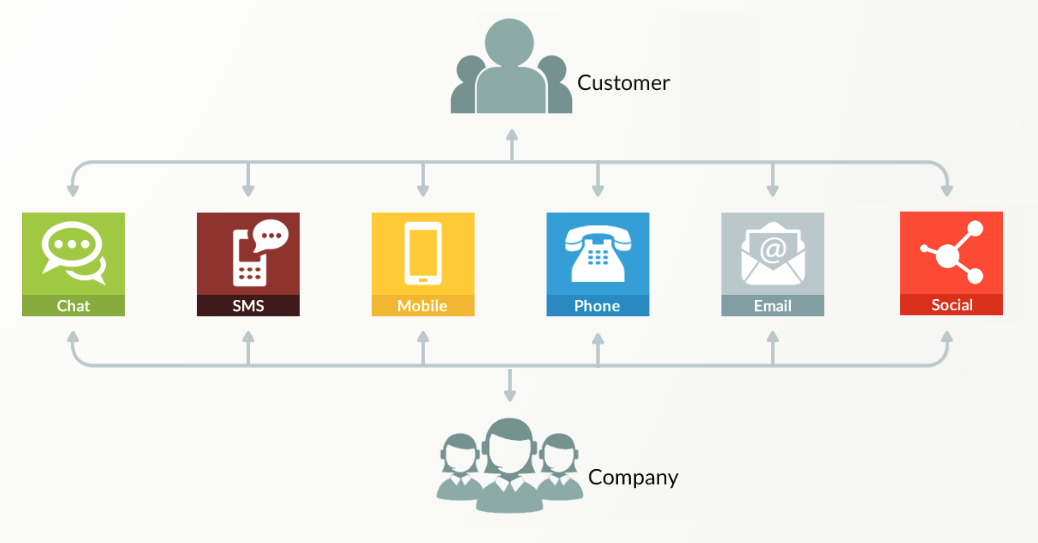 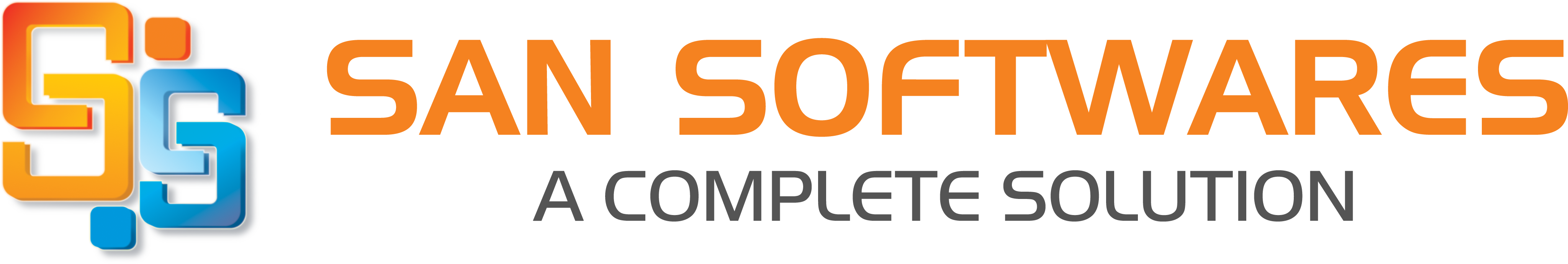 we can help in lead generation
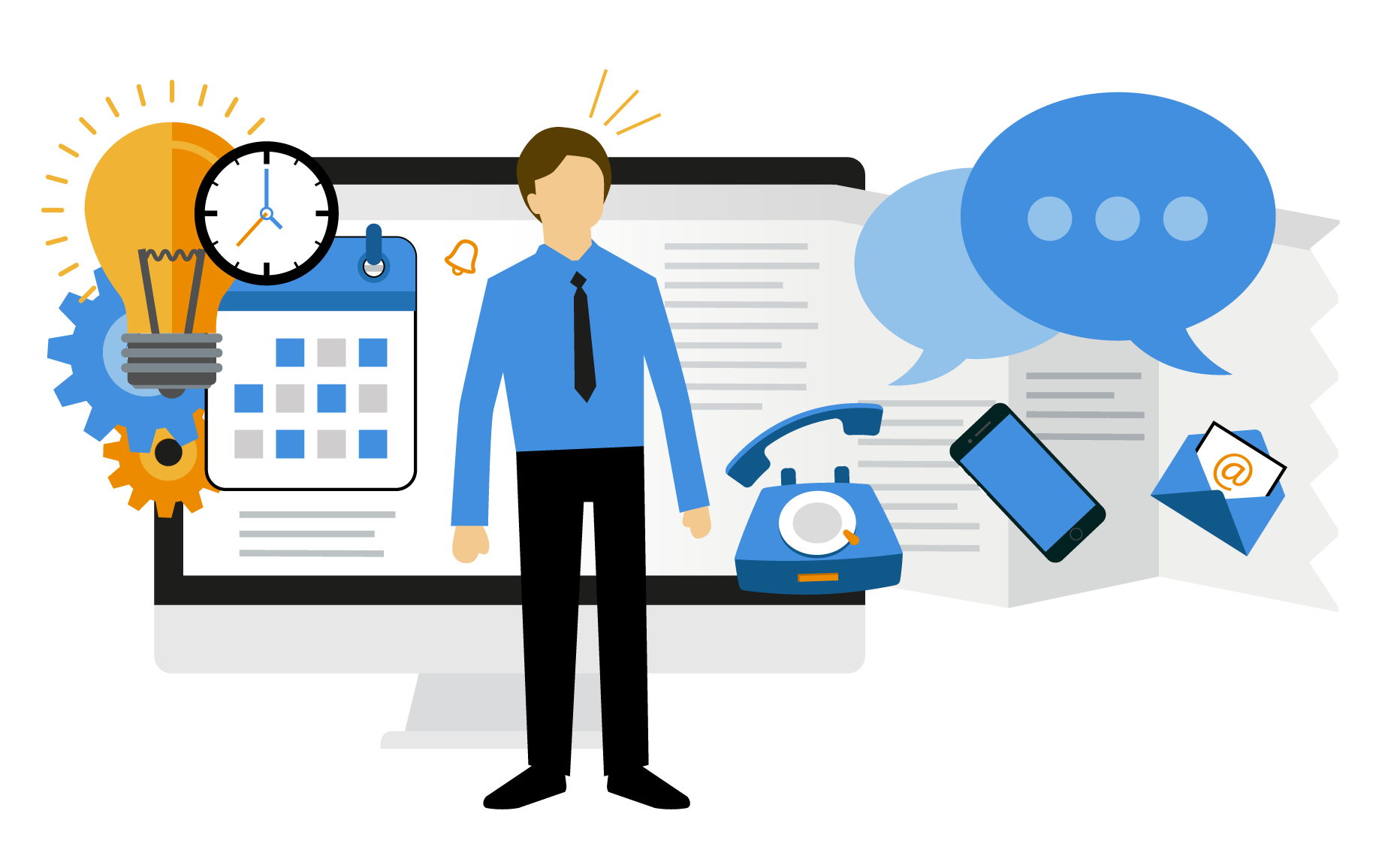 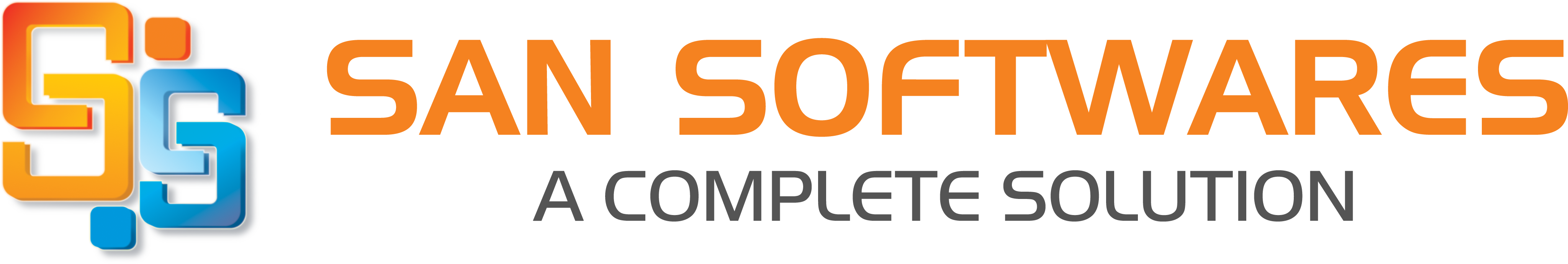 we can help in customer support
Order booking crm
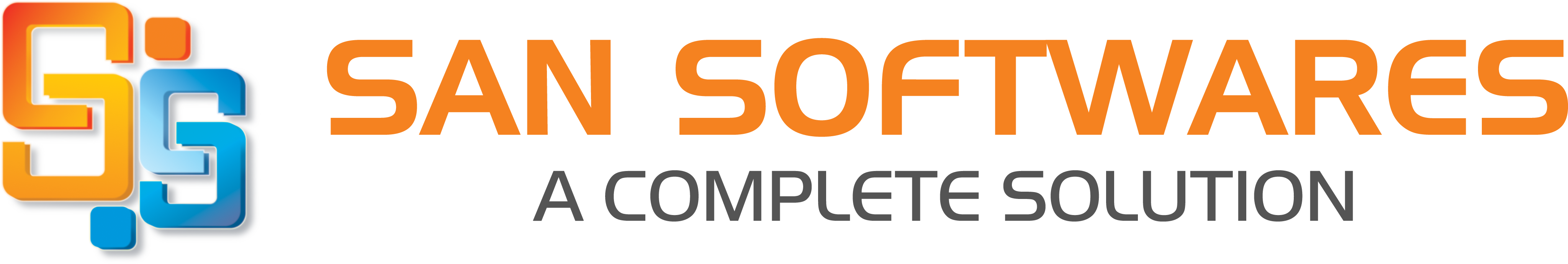 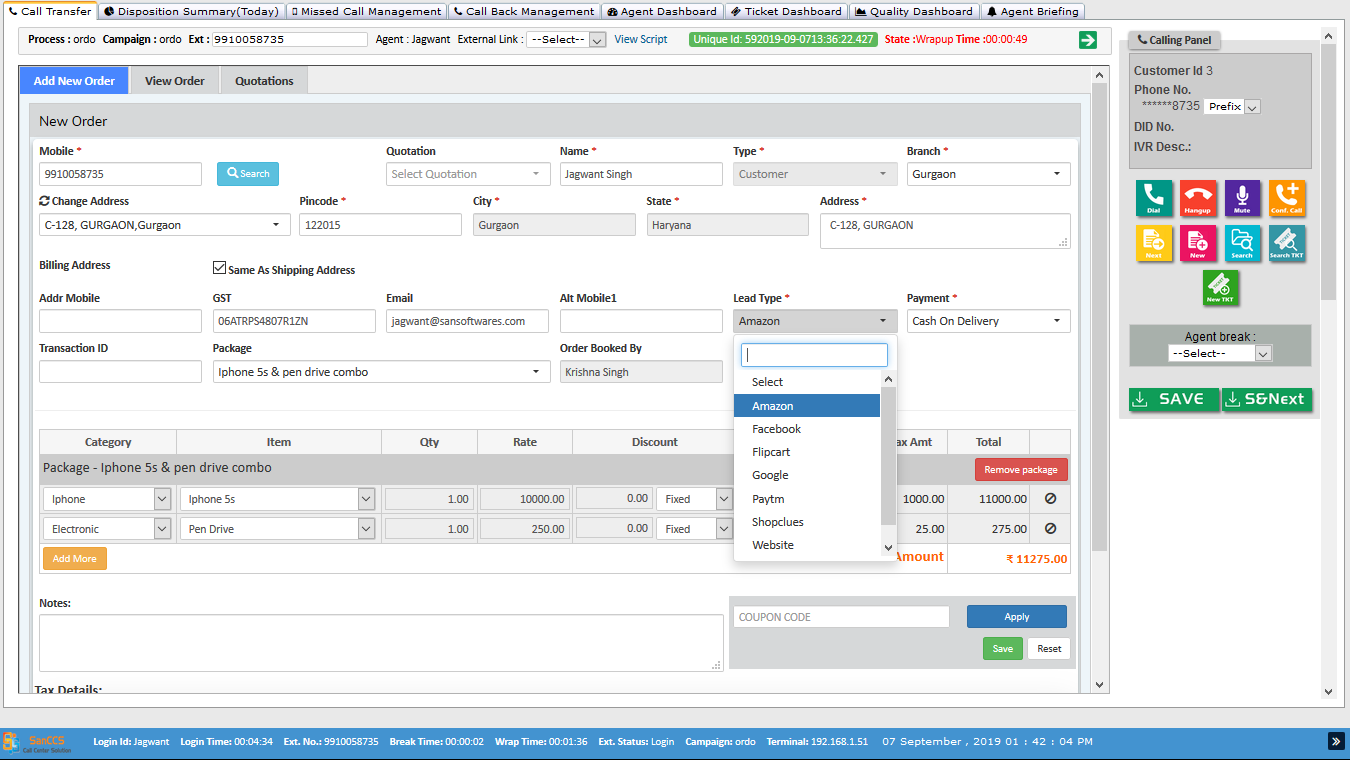 LEAD crm
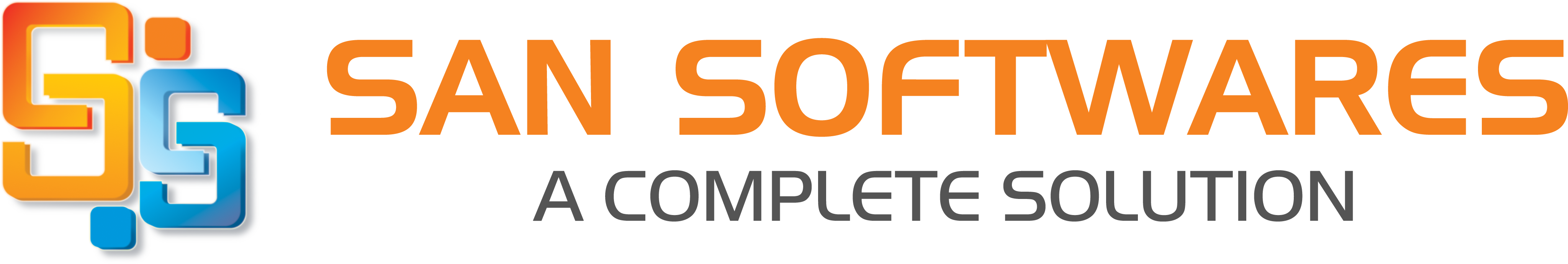 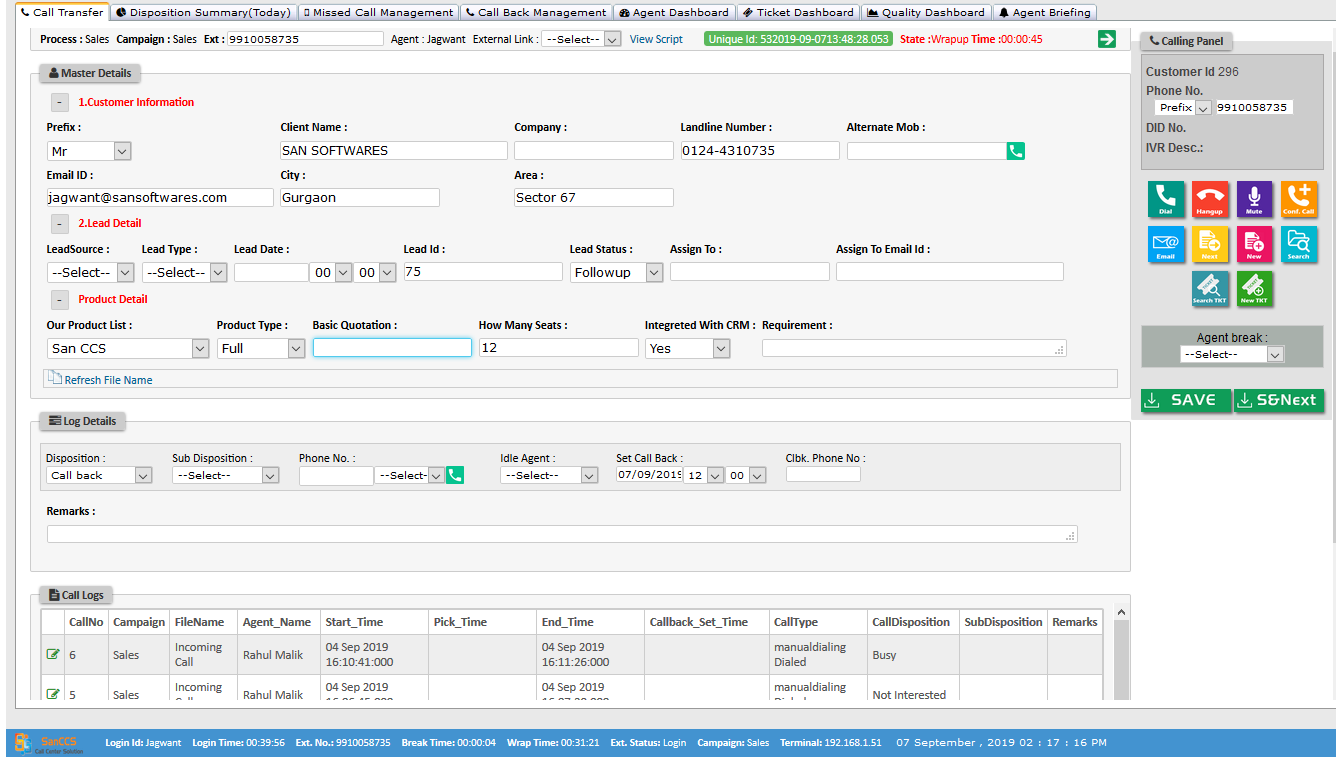 Omni channel integration
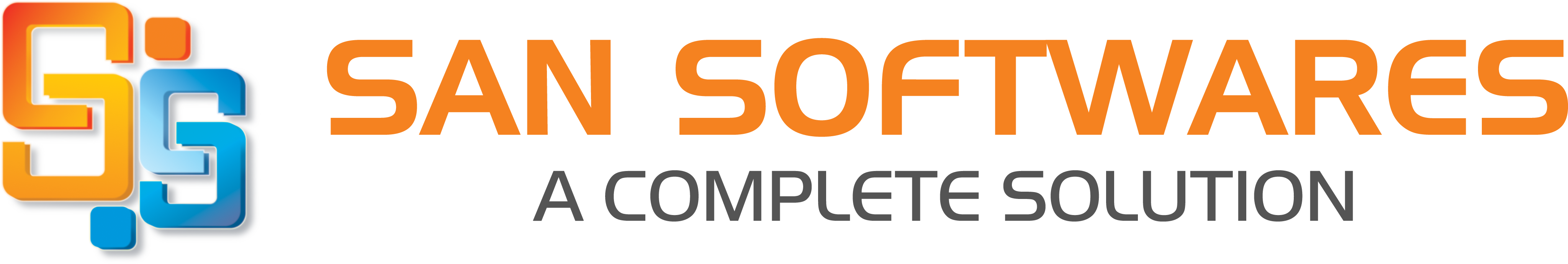 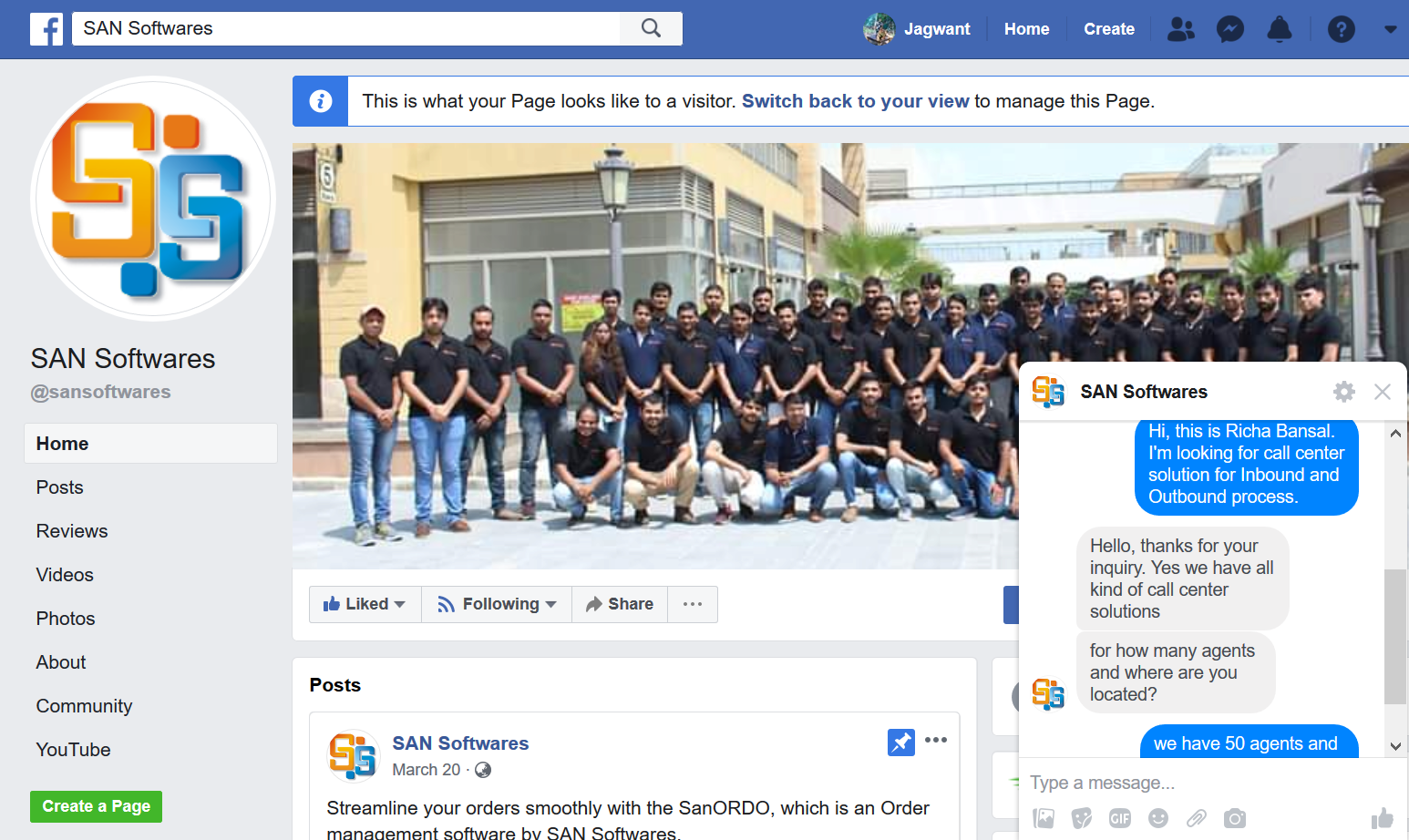 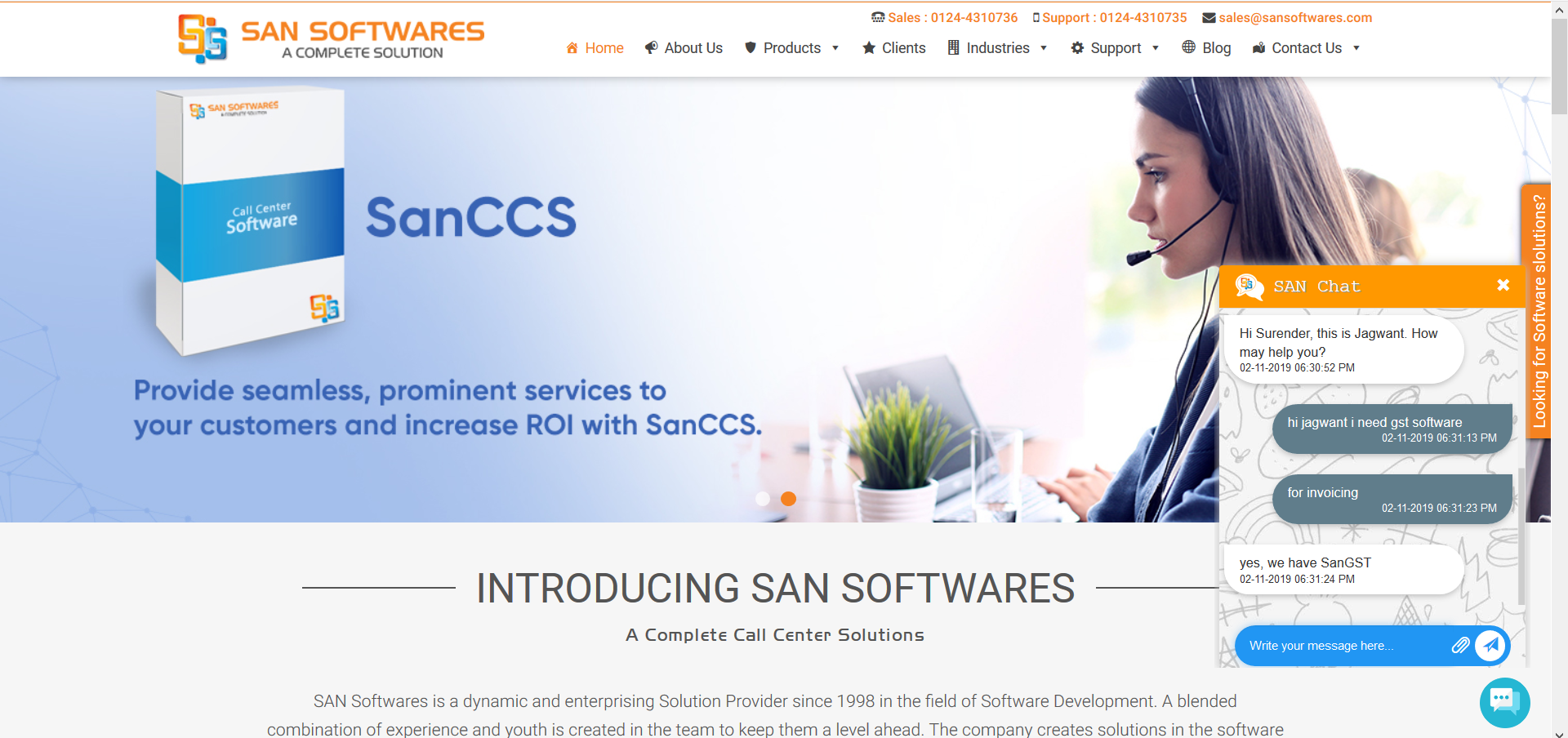 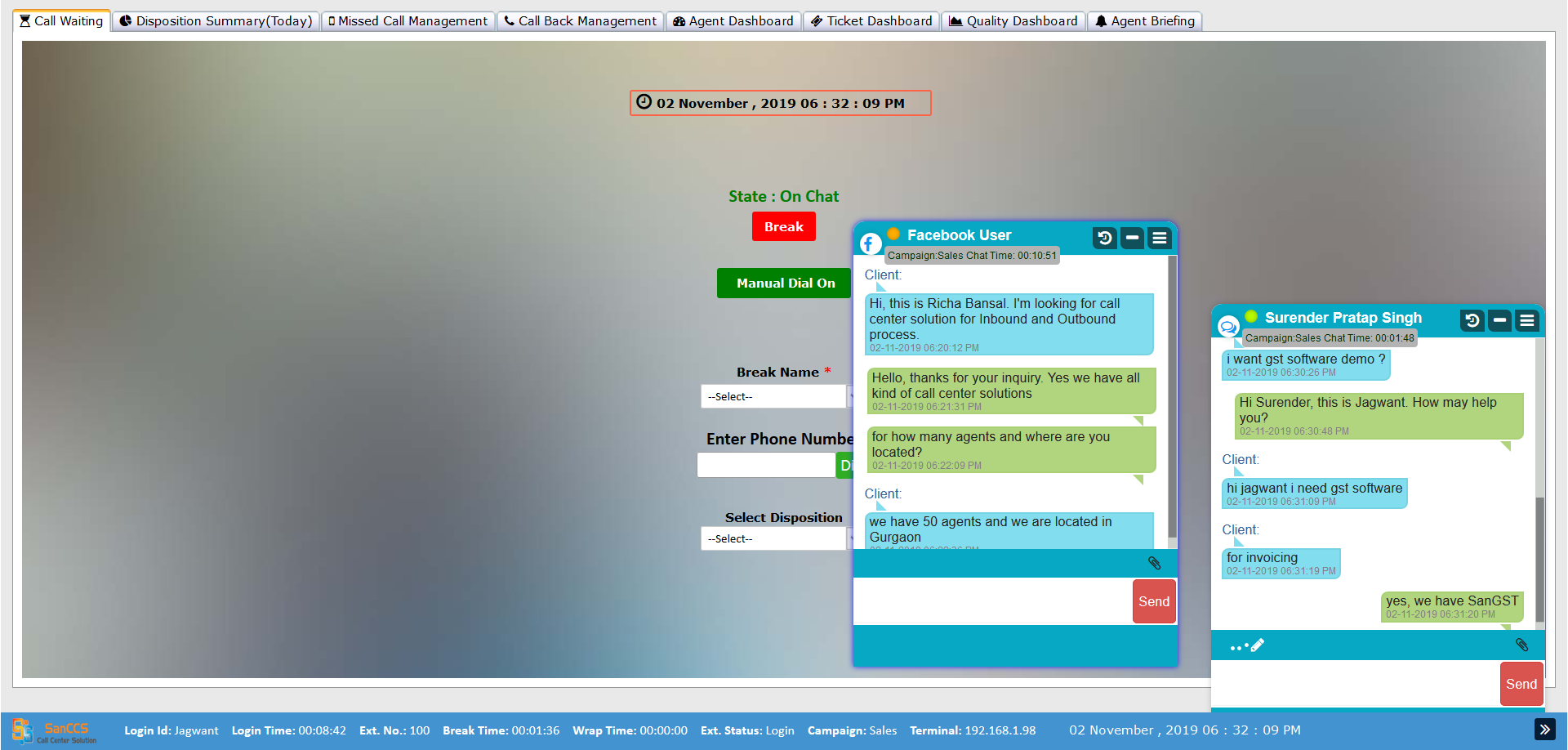 Omni channel integration
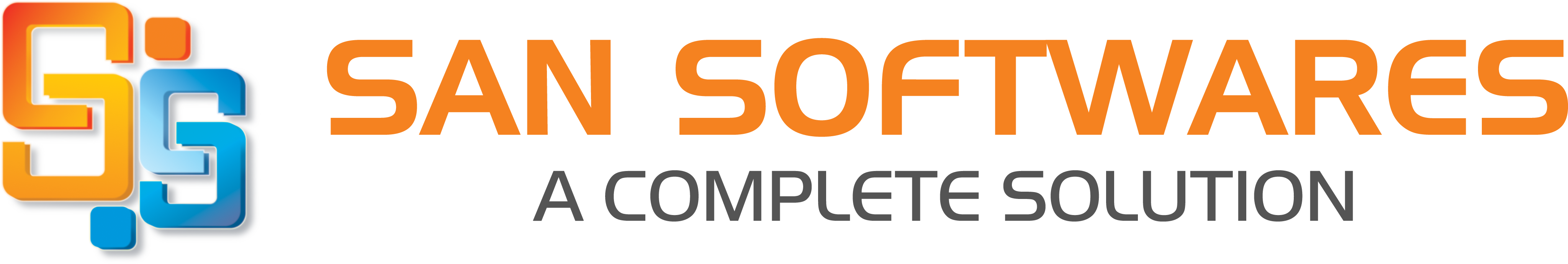 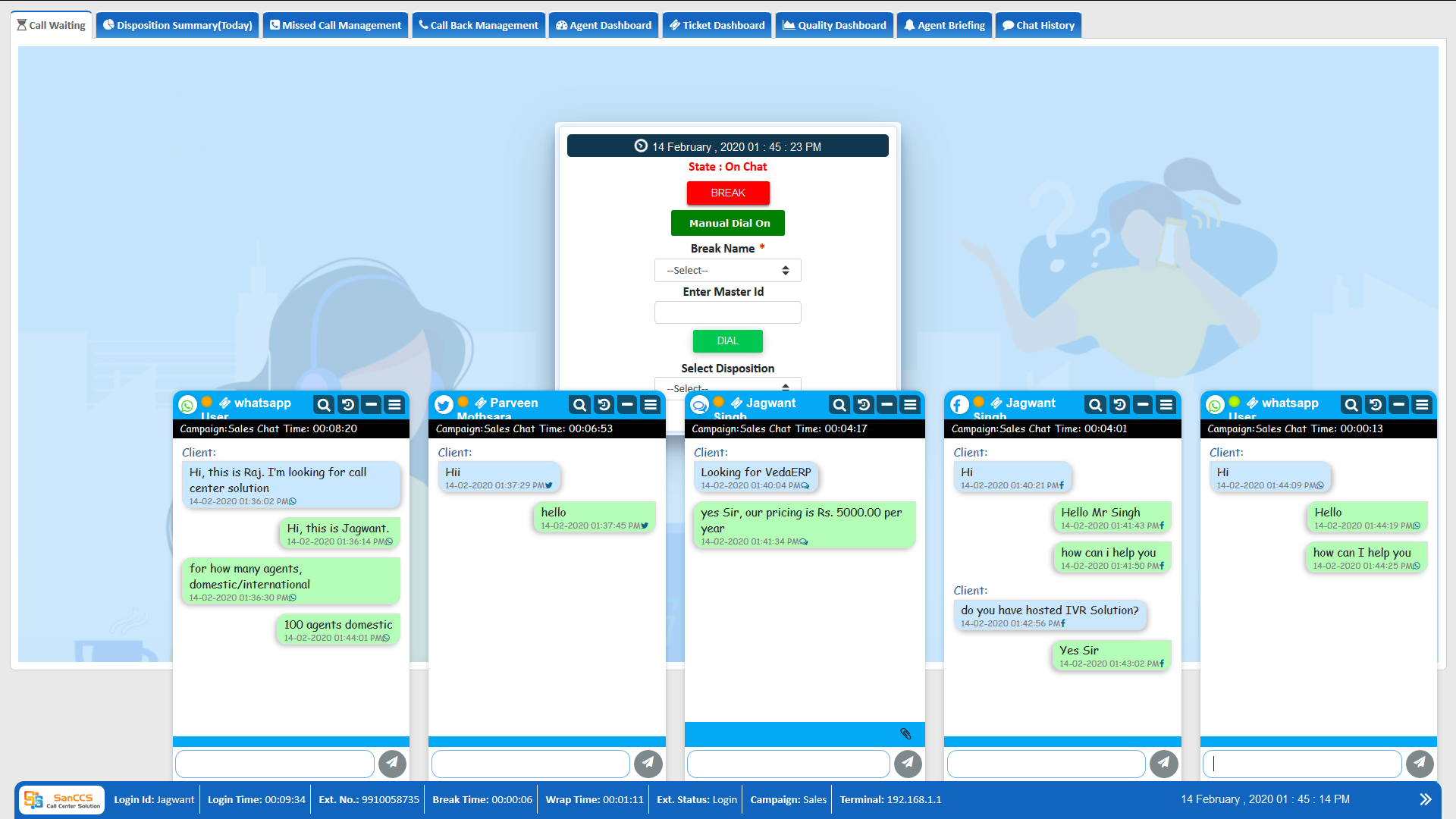 Omni channel integration
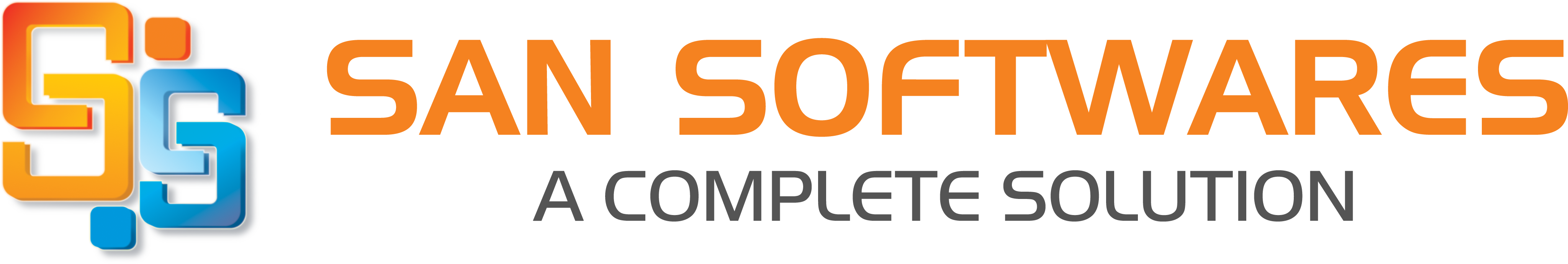 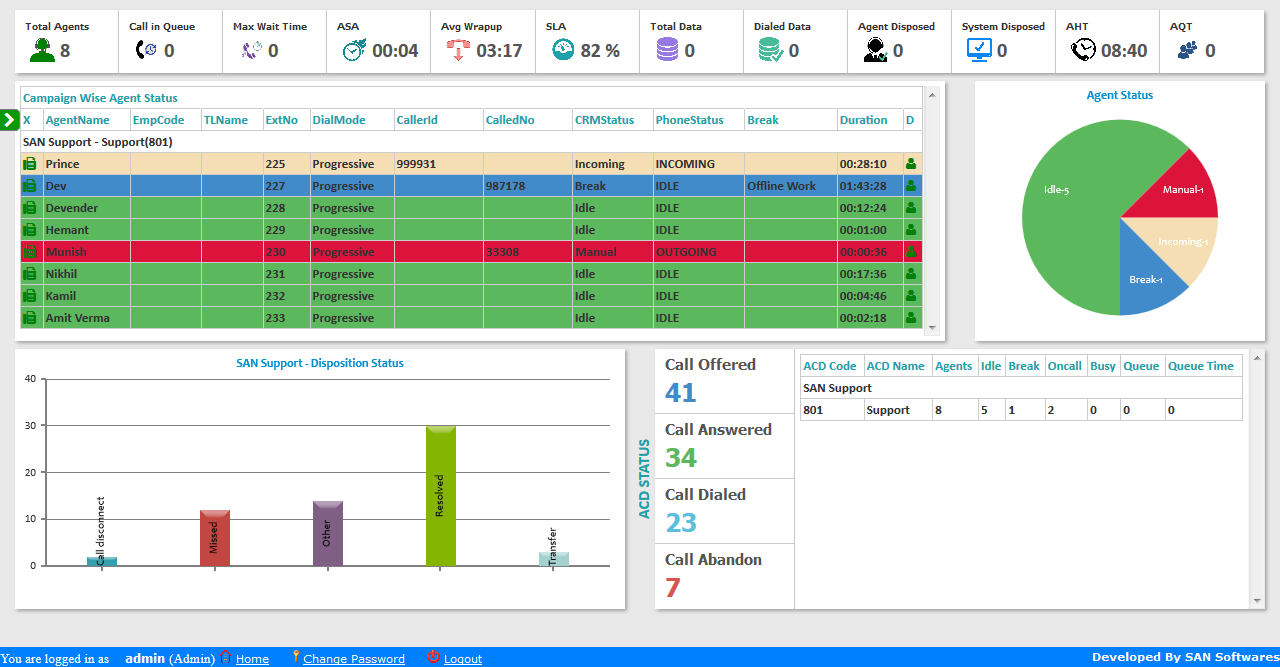 Omni channel integration
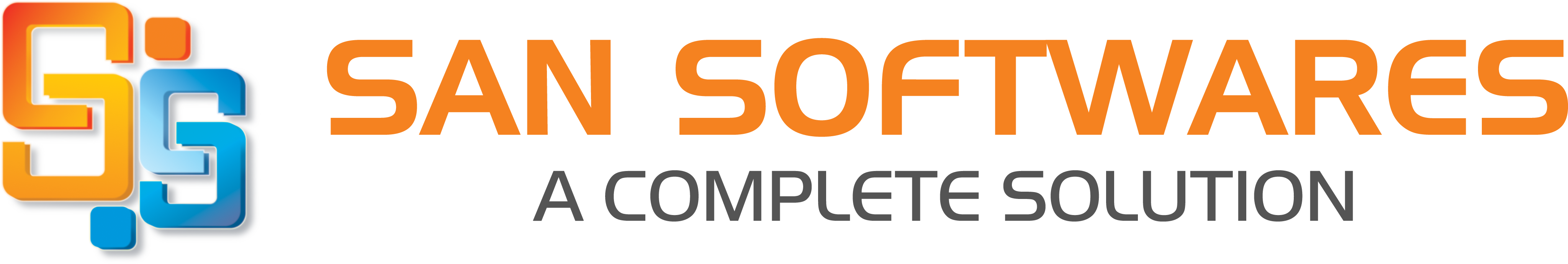 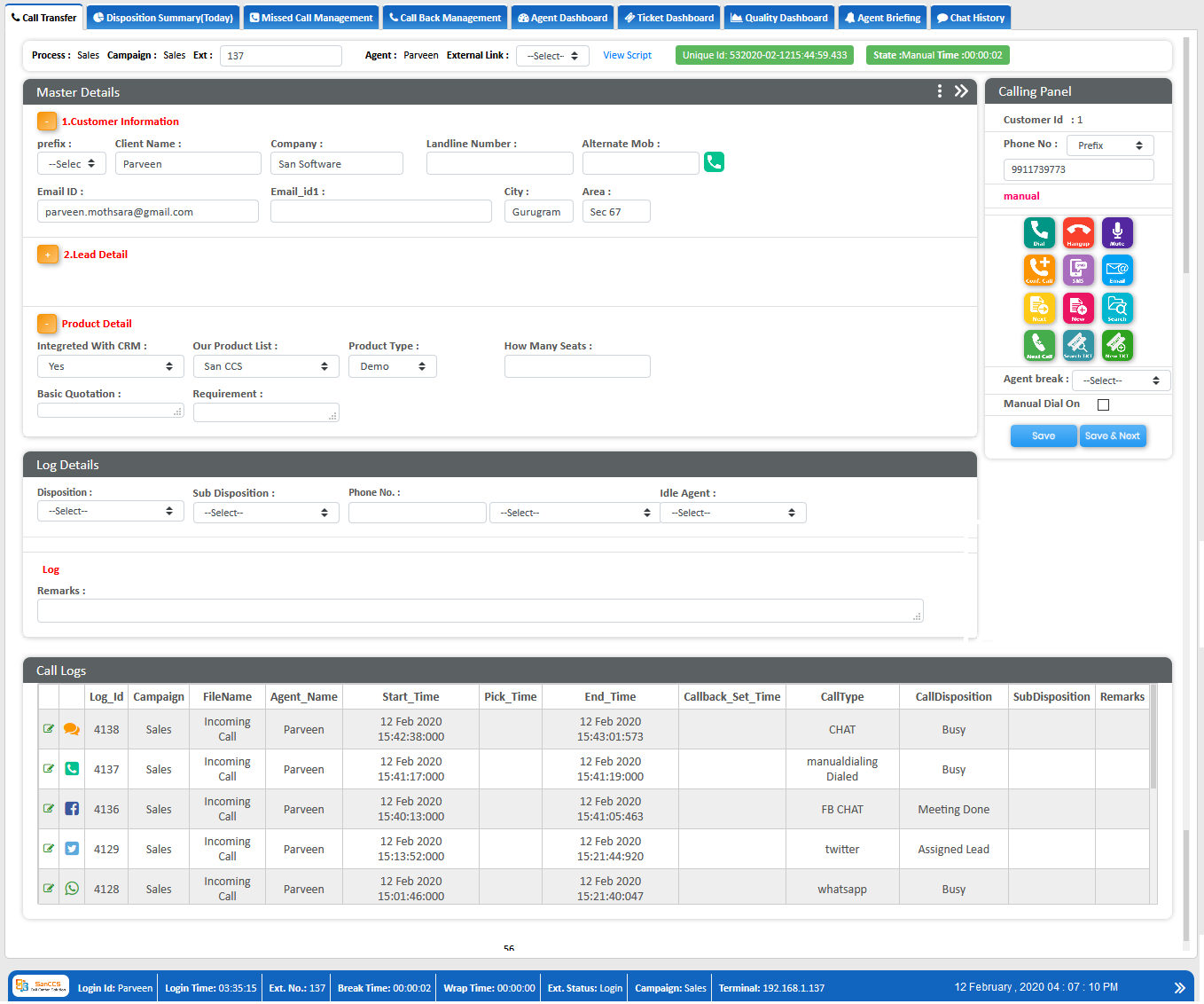 Crm layout
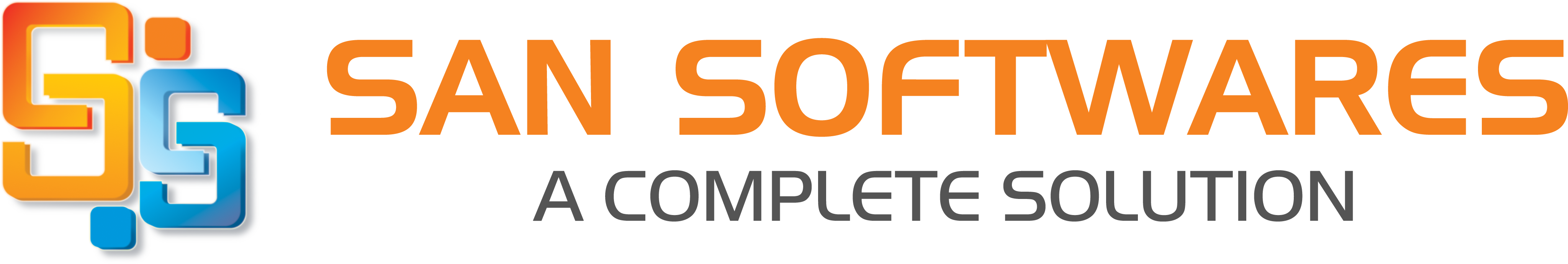 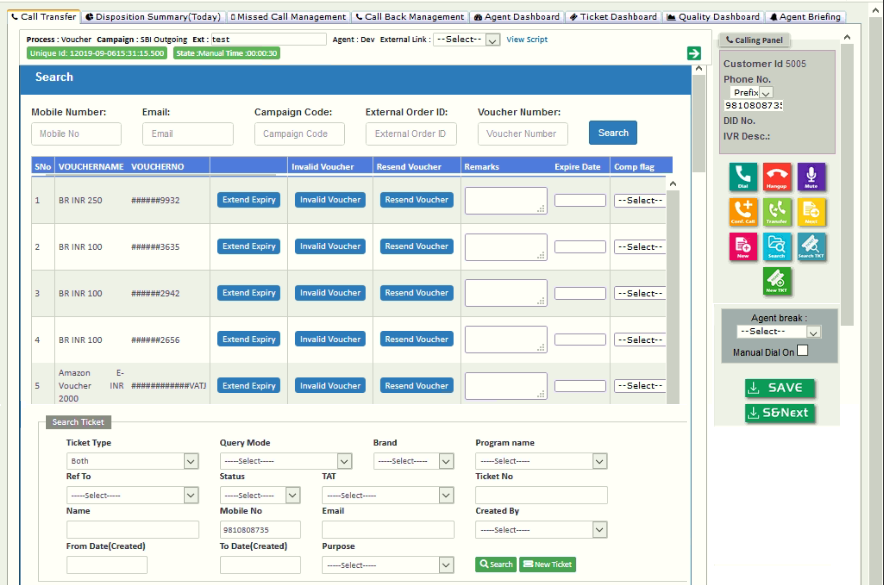 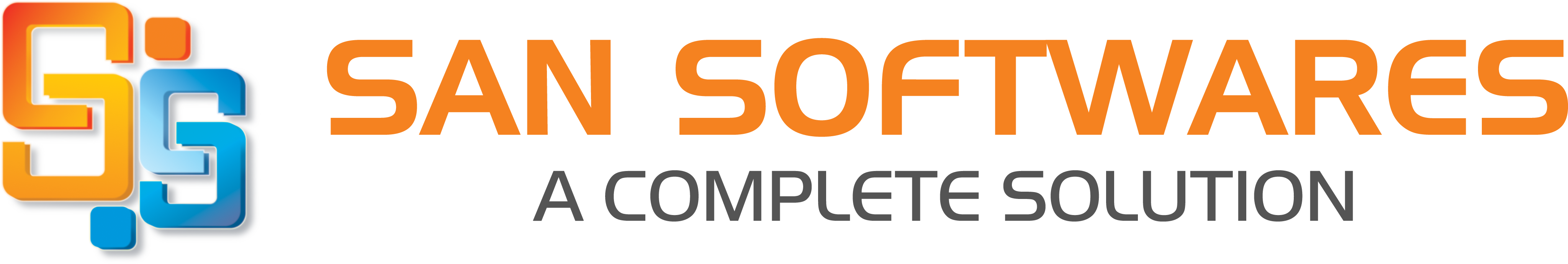 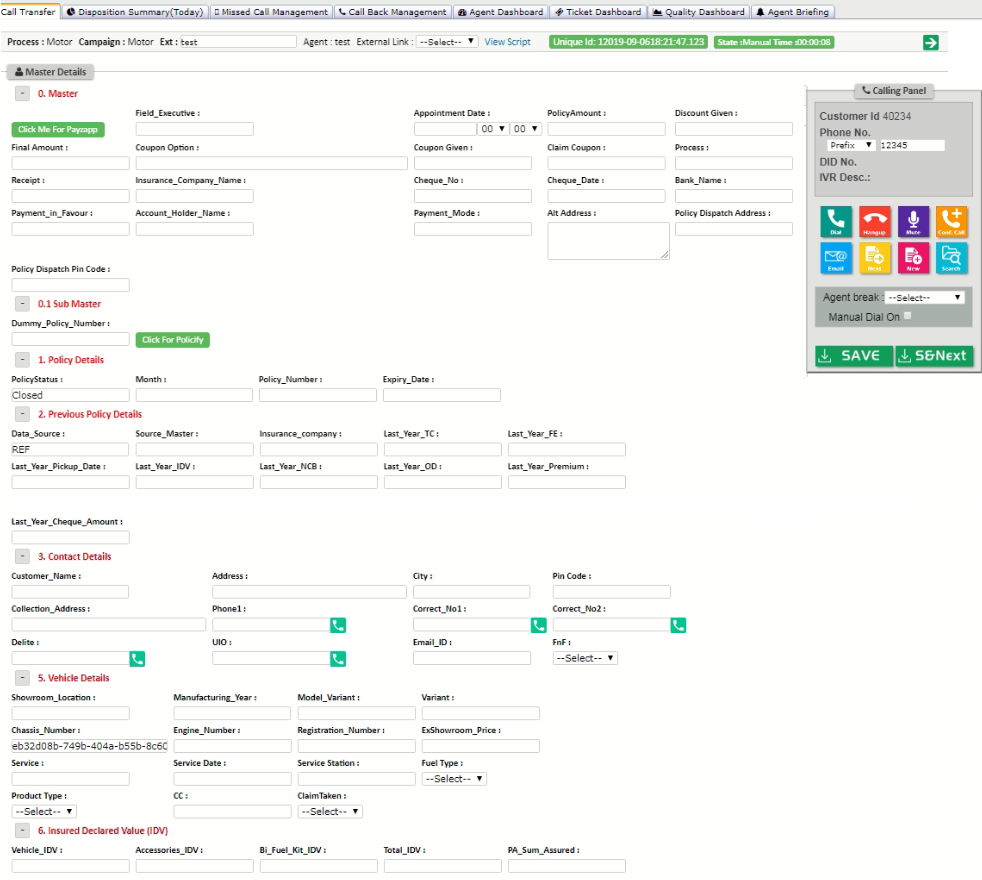 Insurancecrm layout
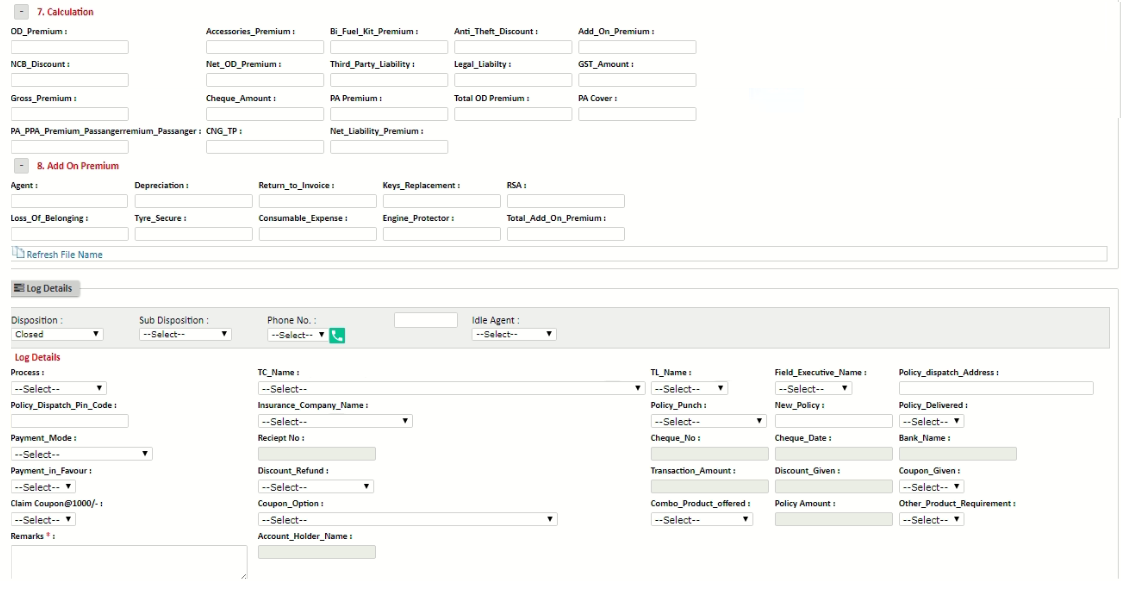 INSURANCE crm APP
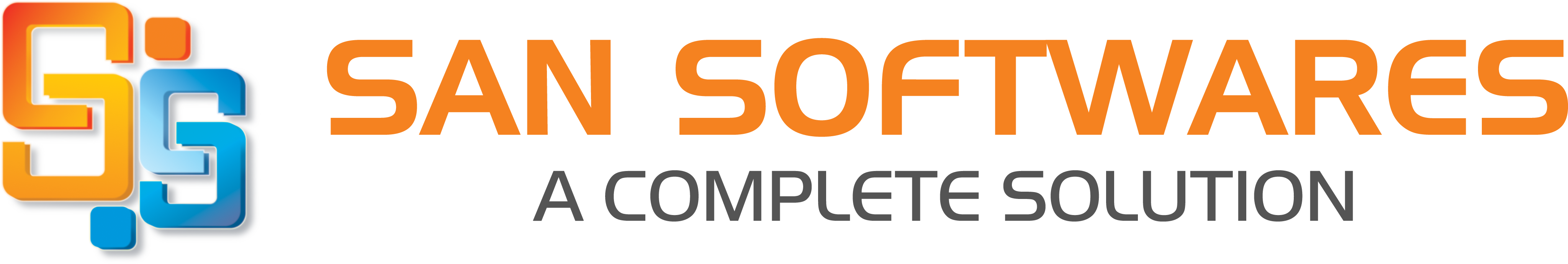 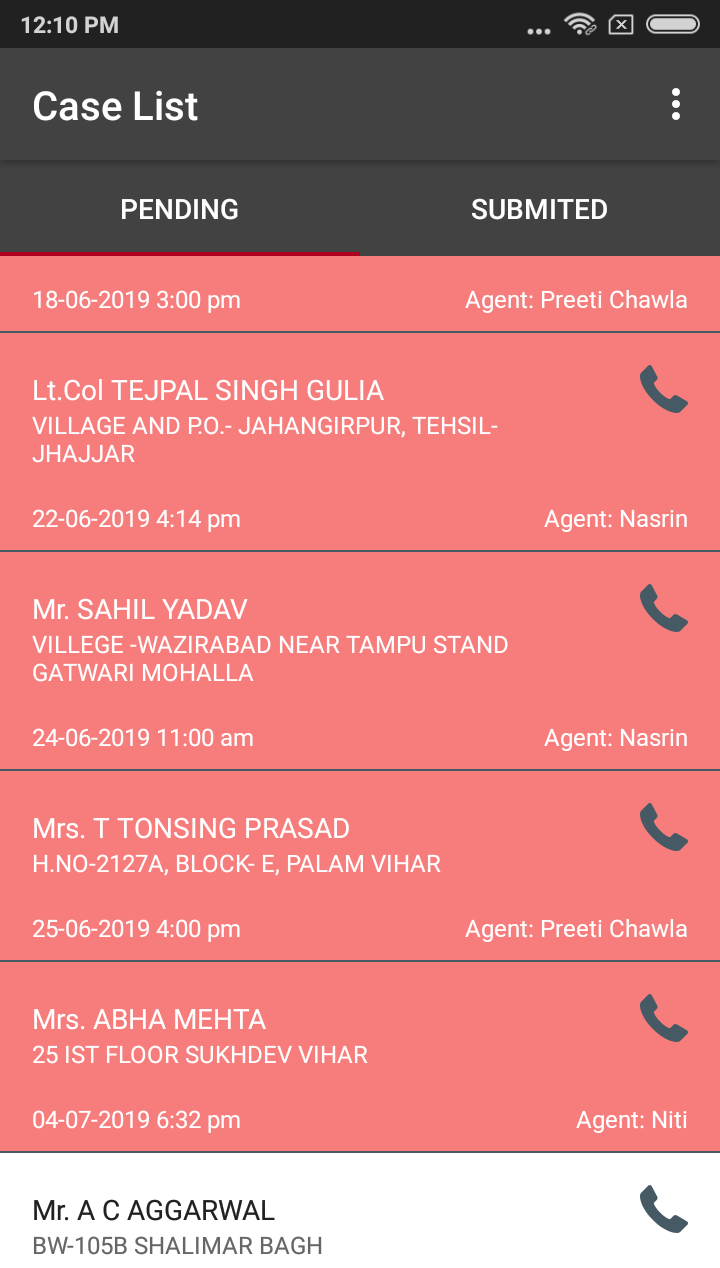 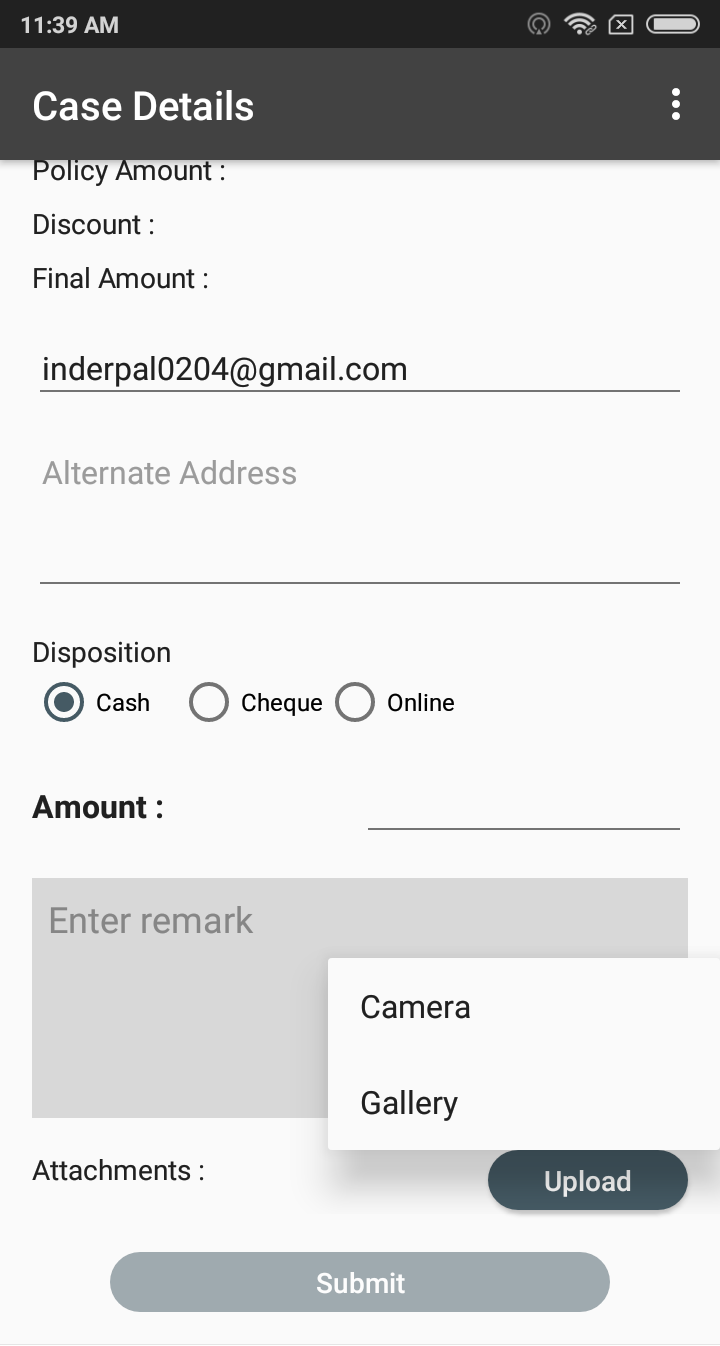 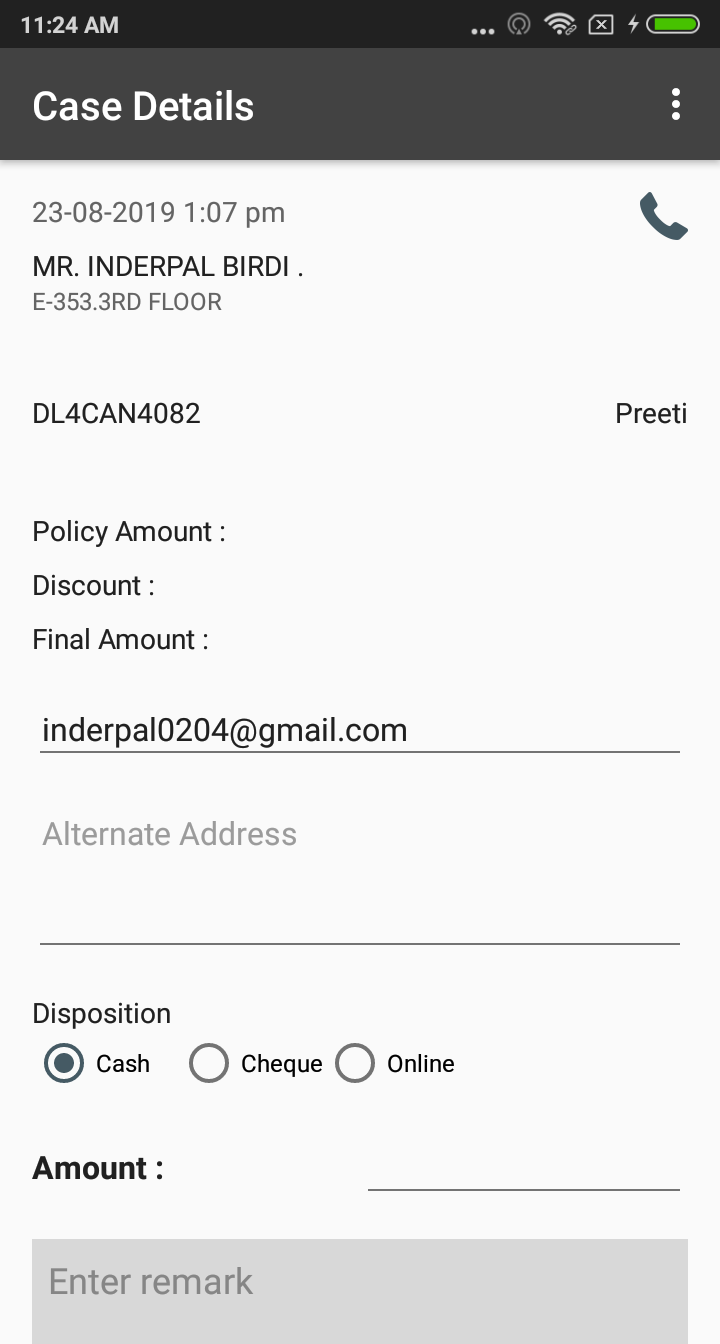 crm layout
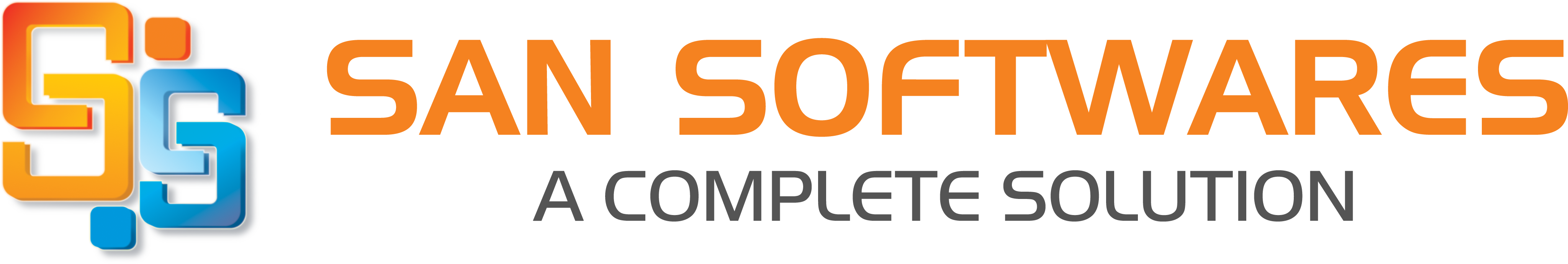 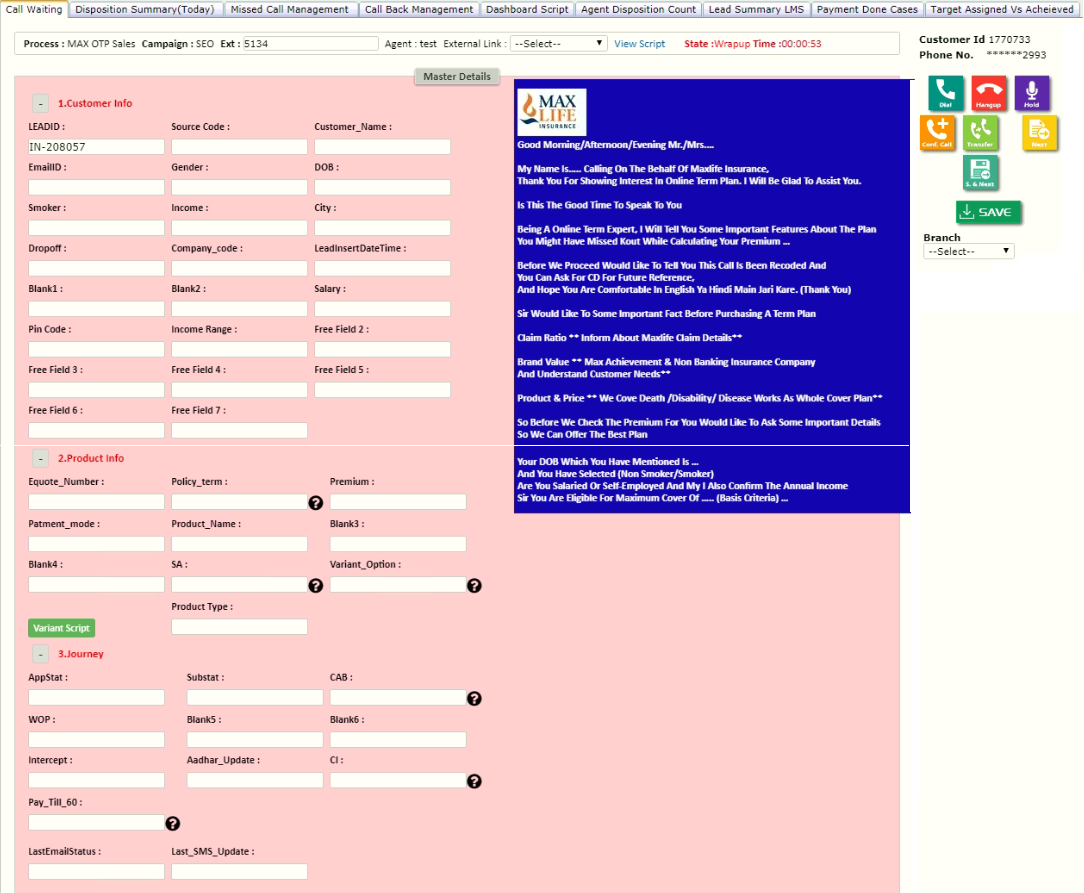 Survey crm layout
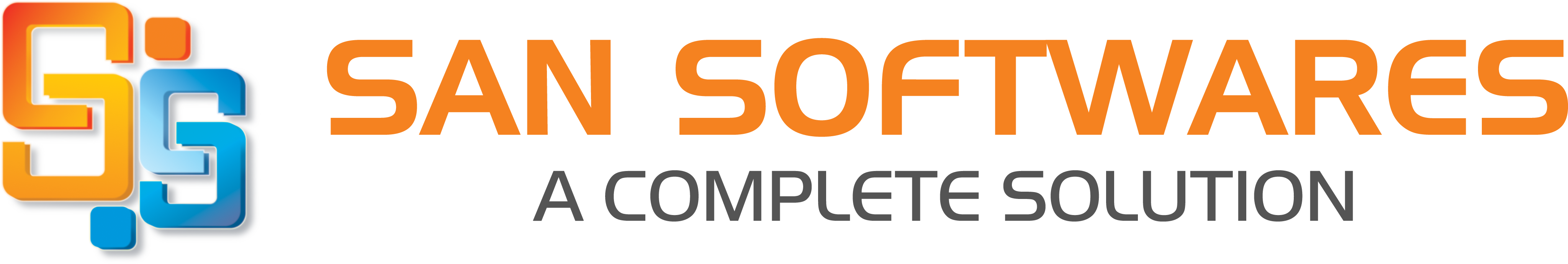 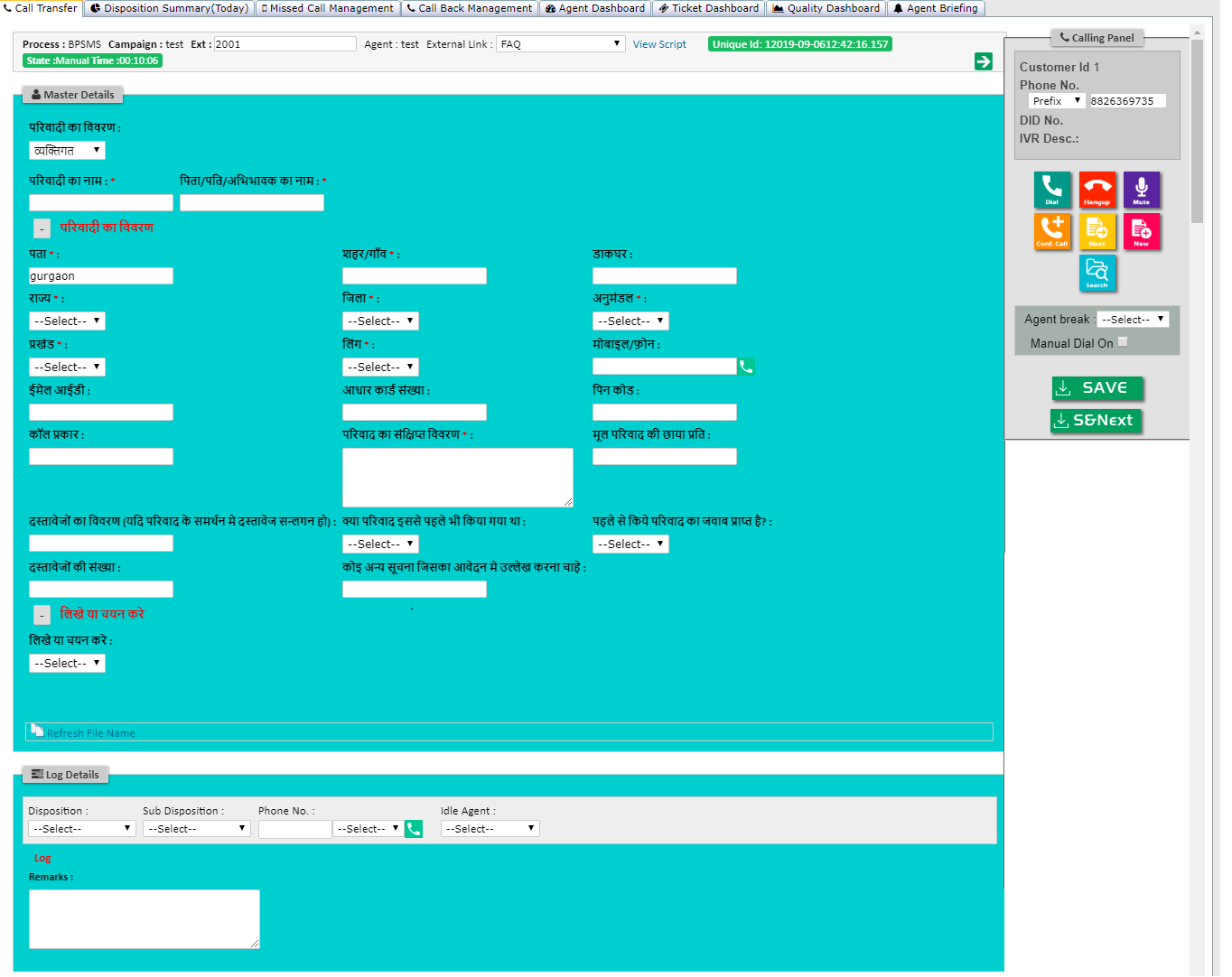 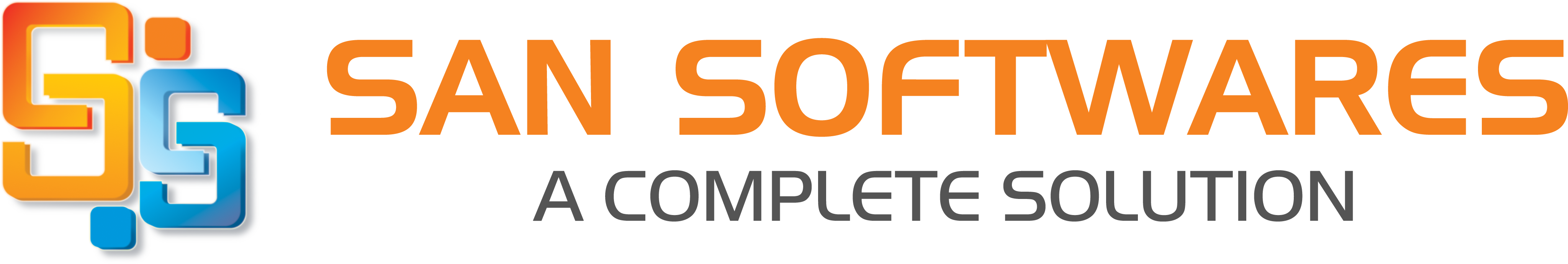 OUR TEAM
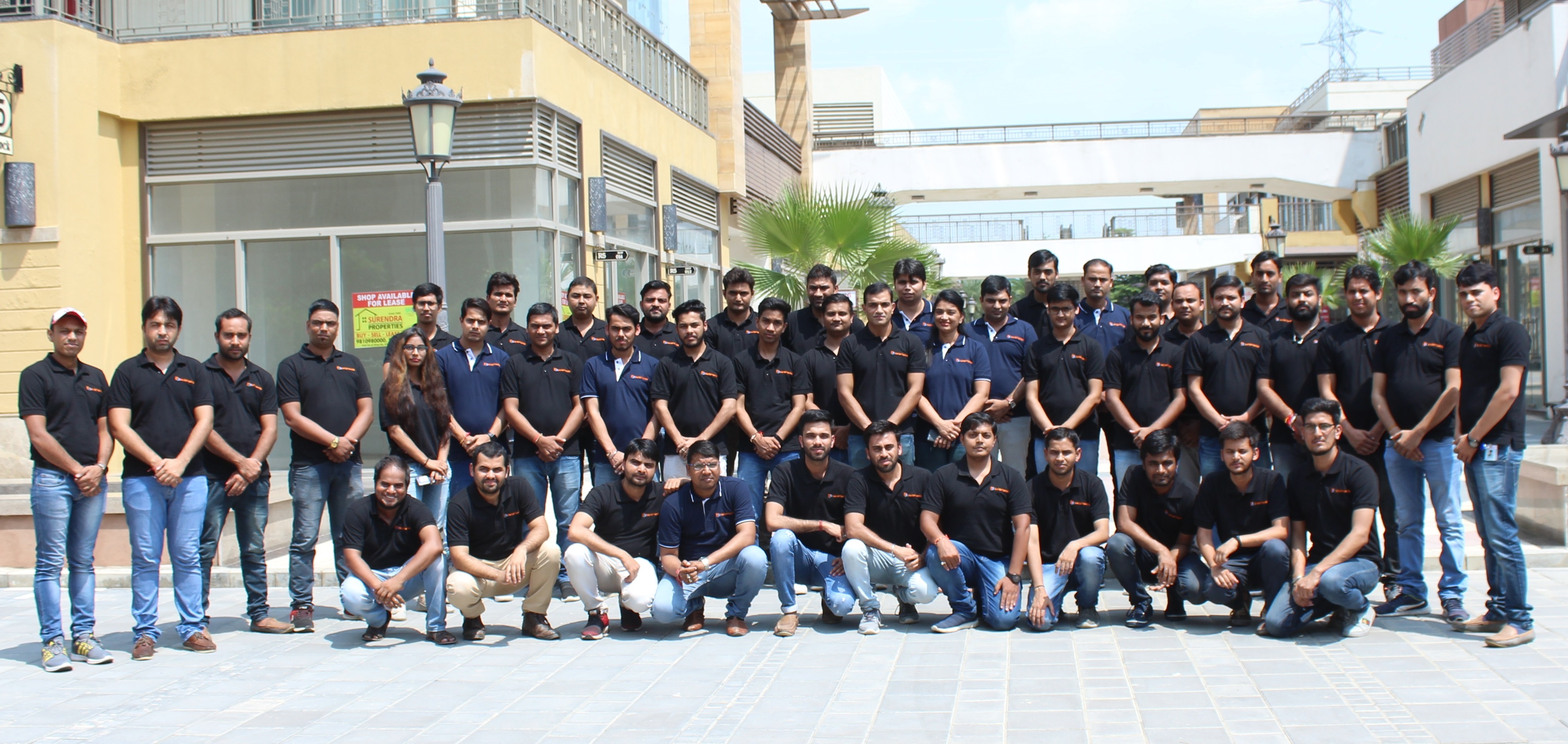 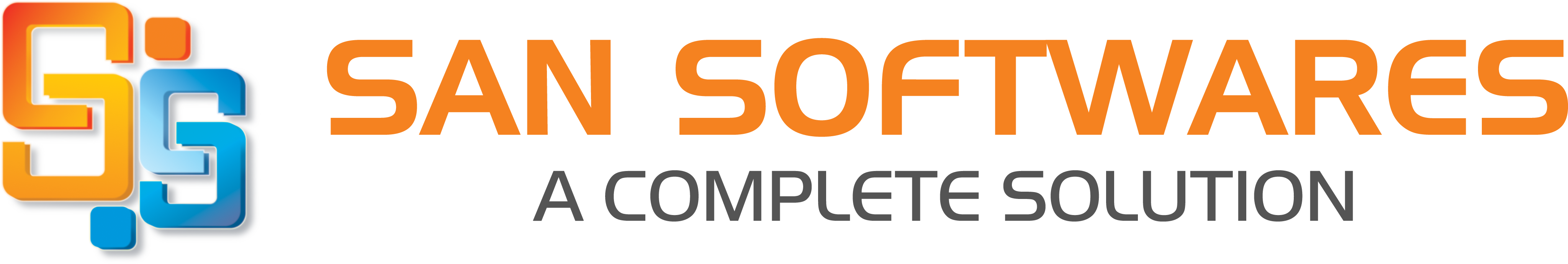 OUR GROWTH CHART
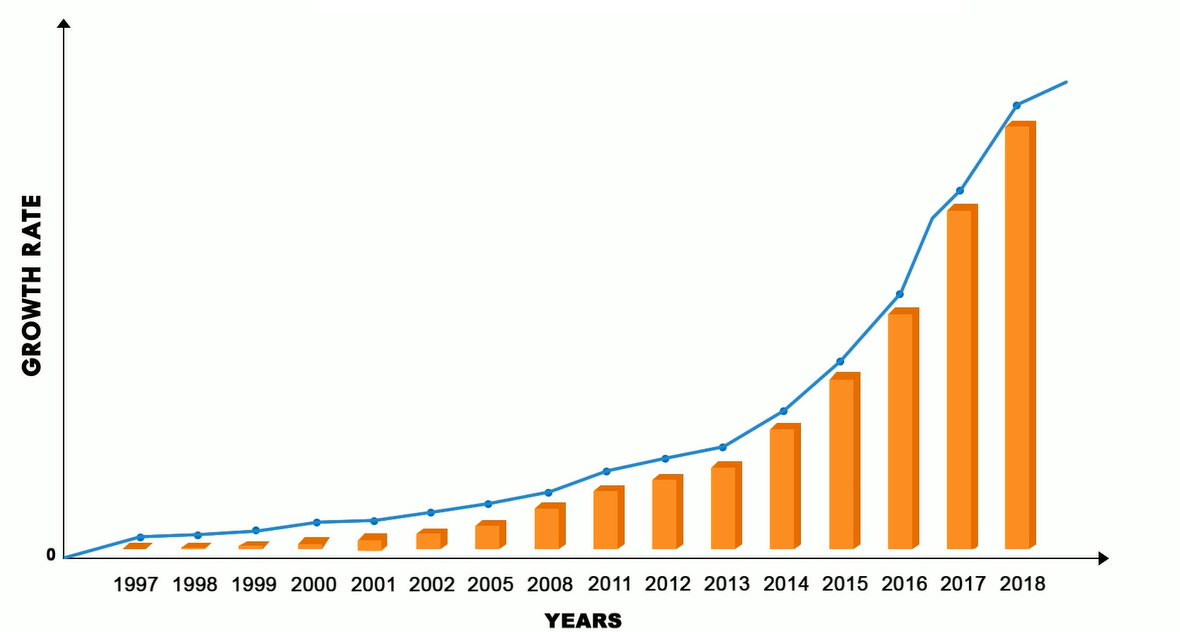 OUR office
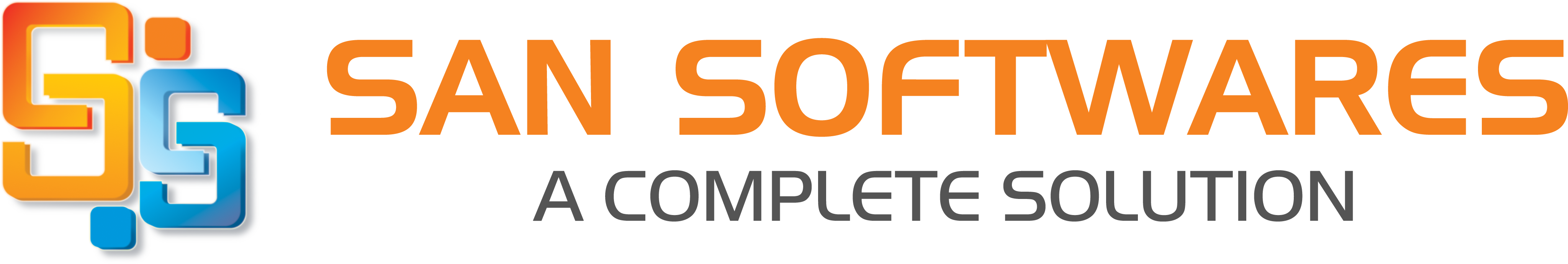 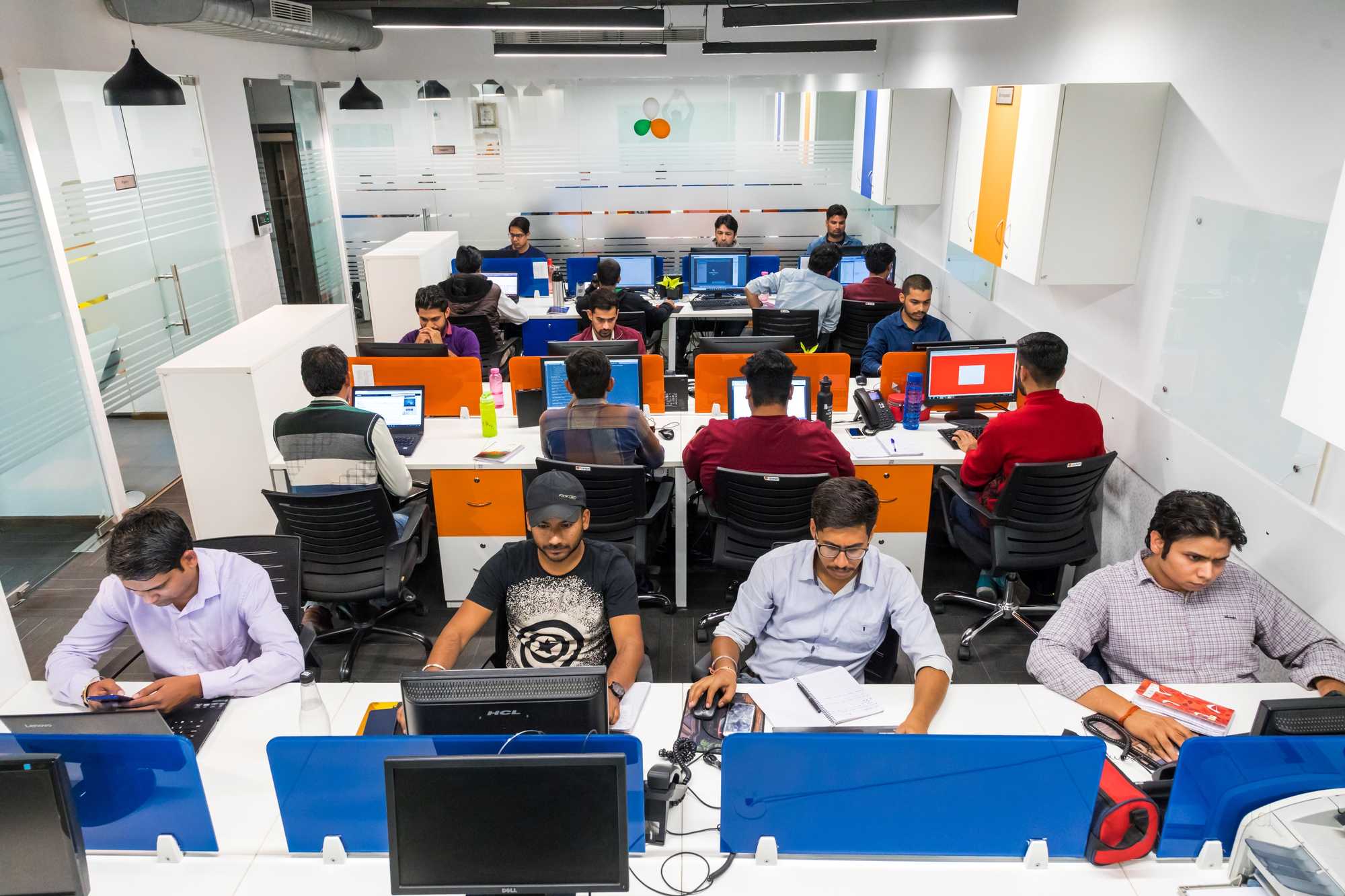 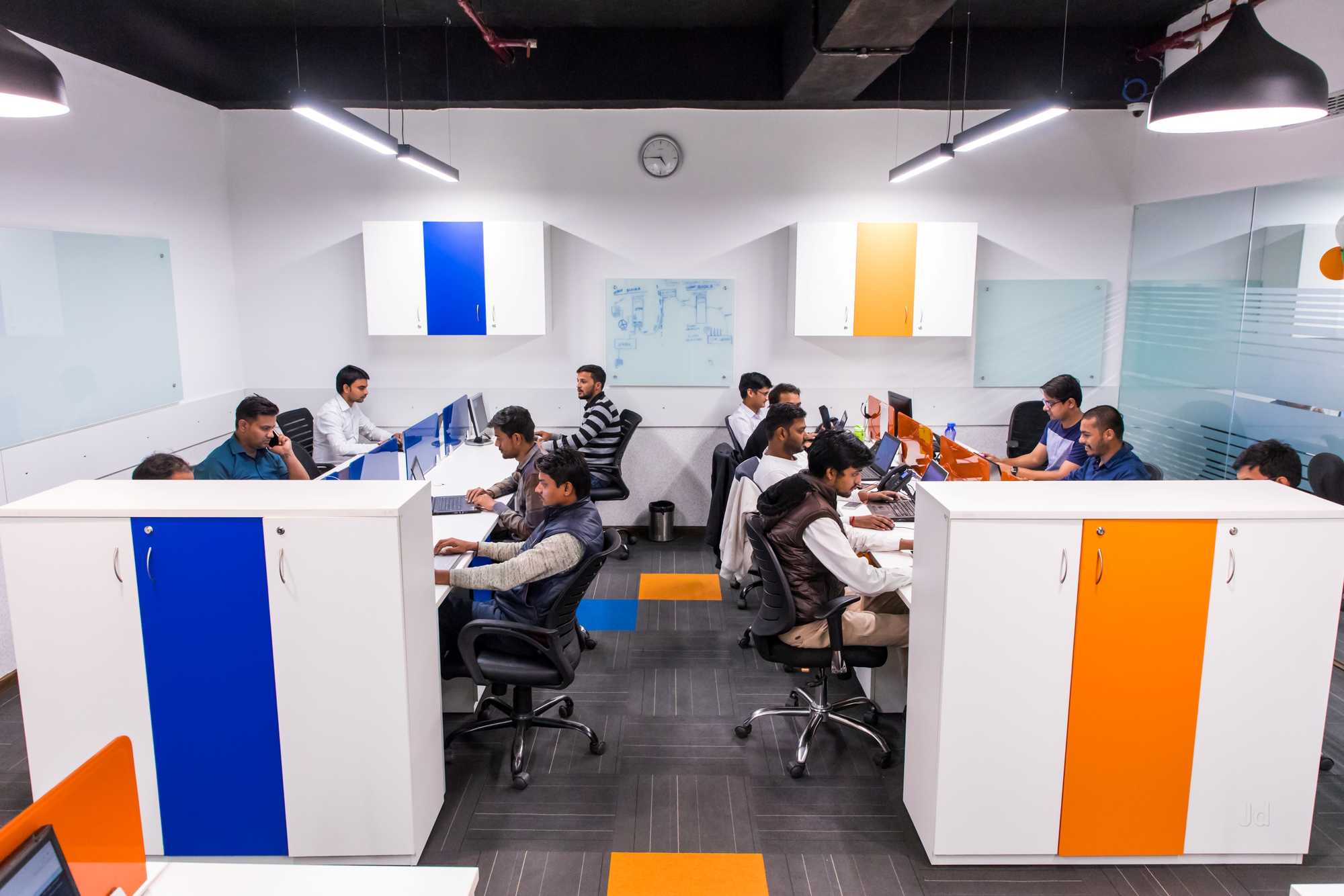 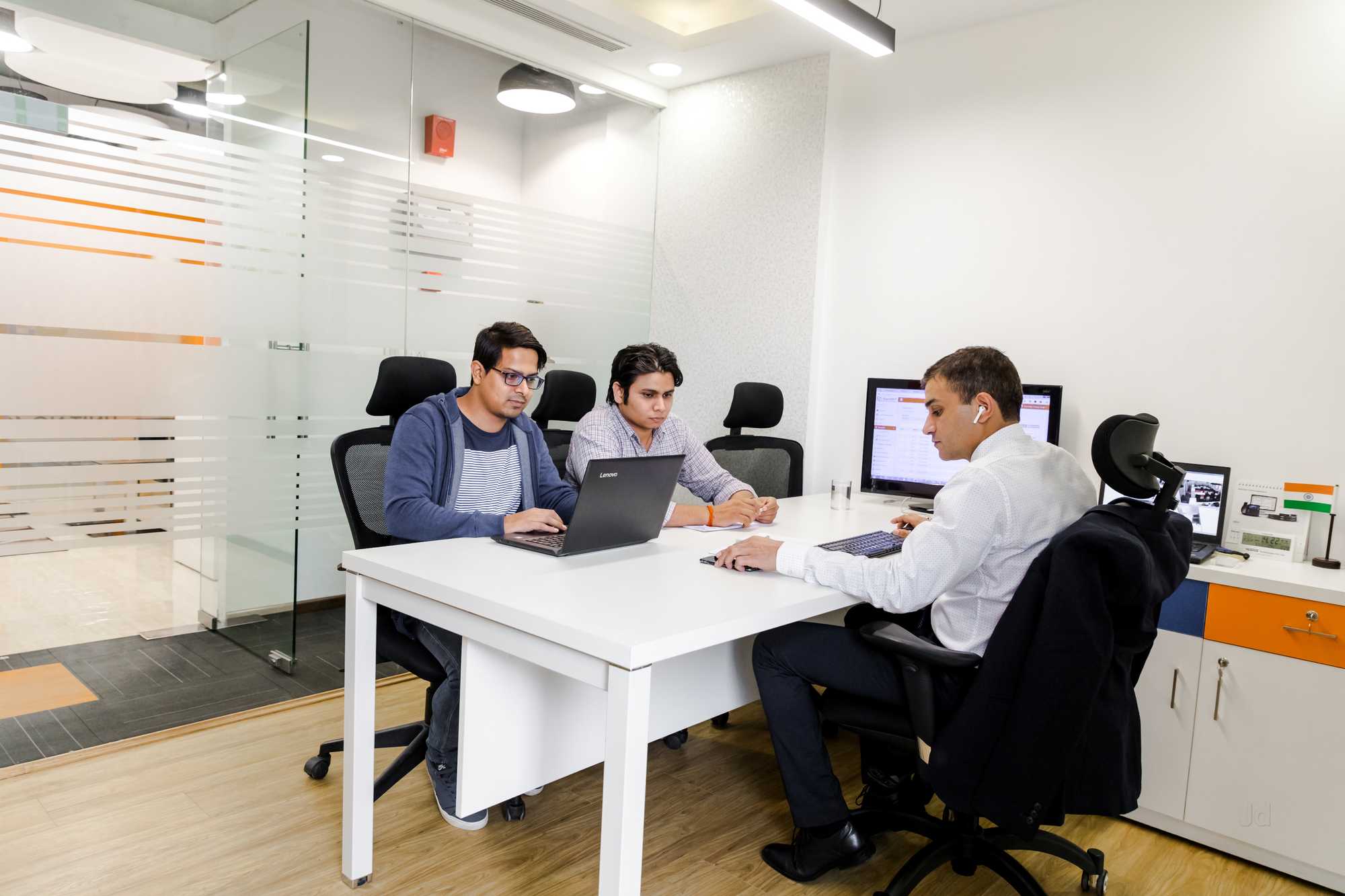 OUR office
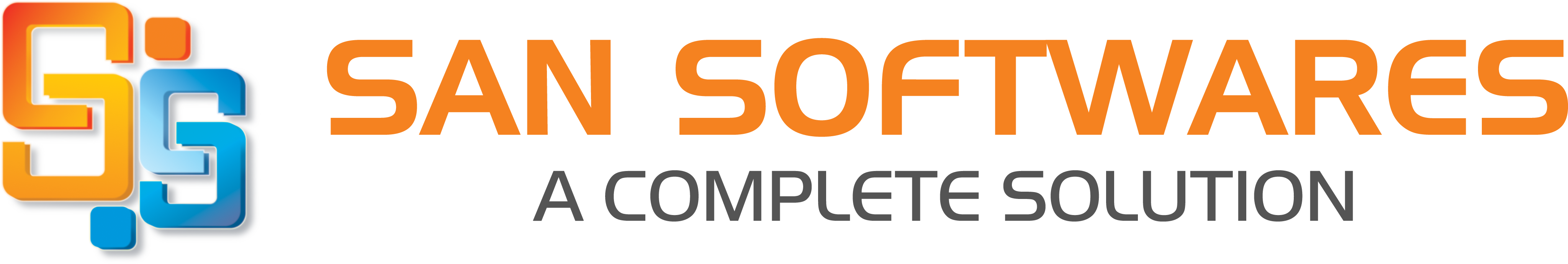 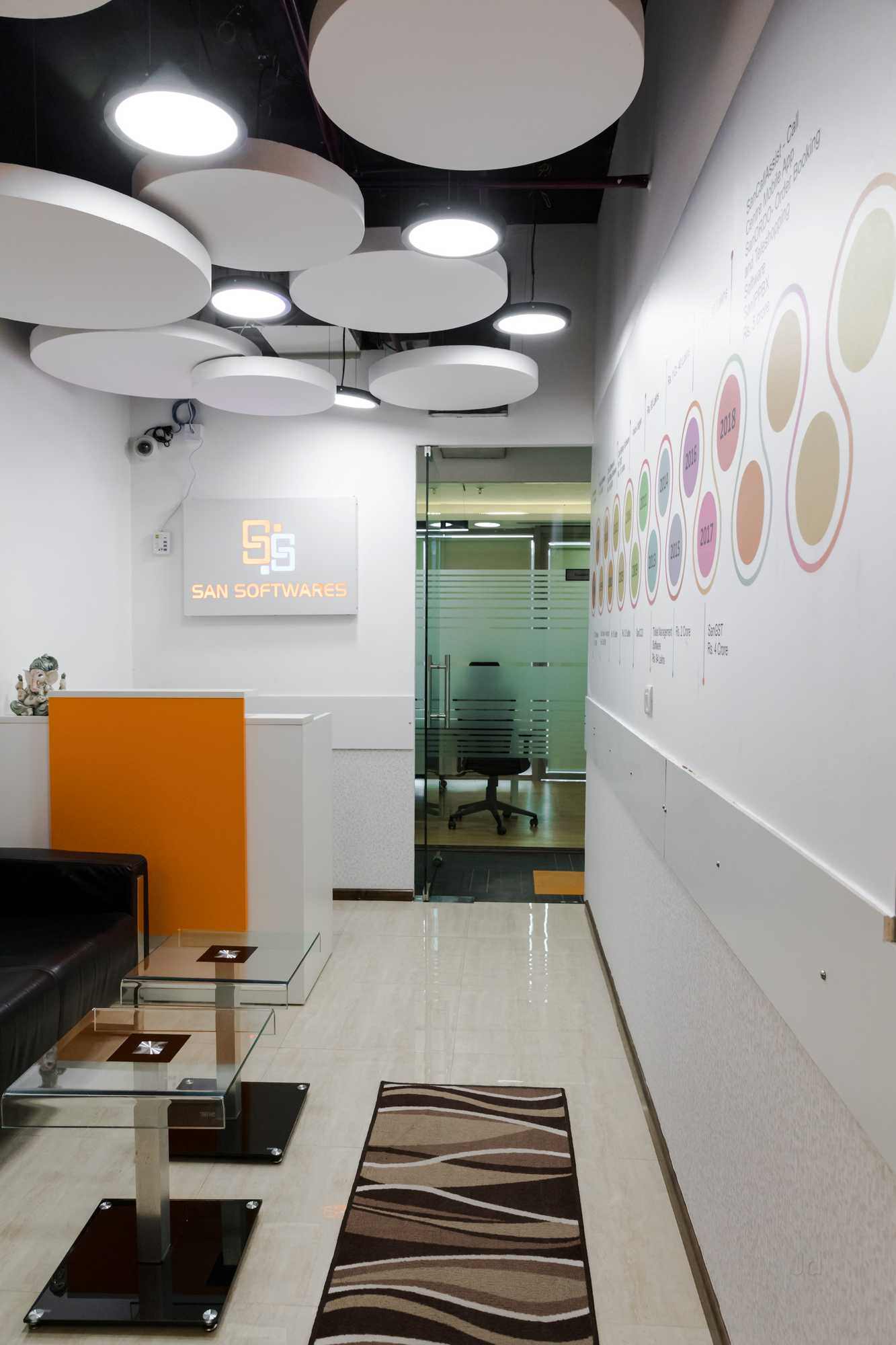 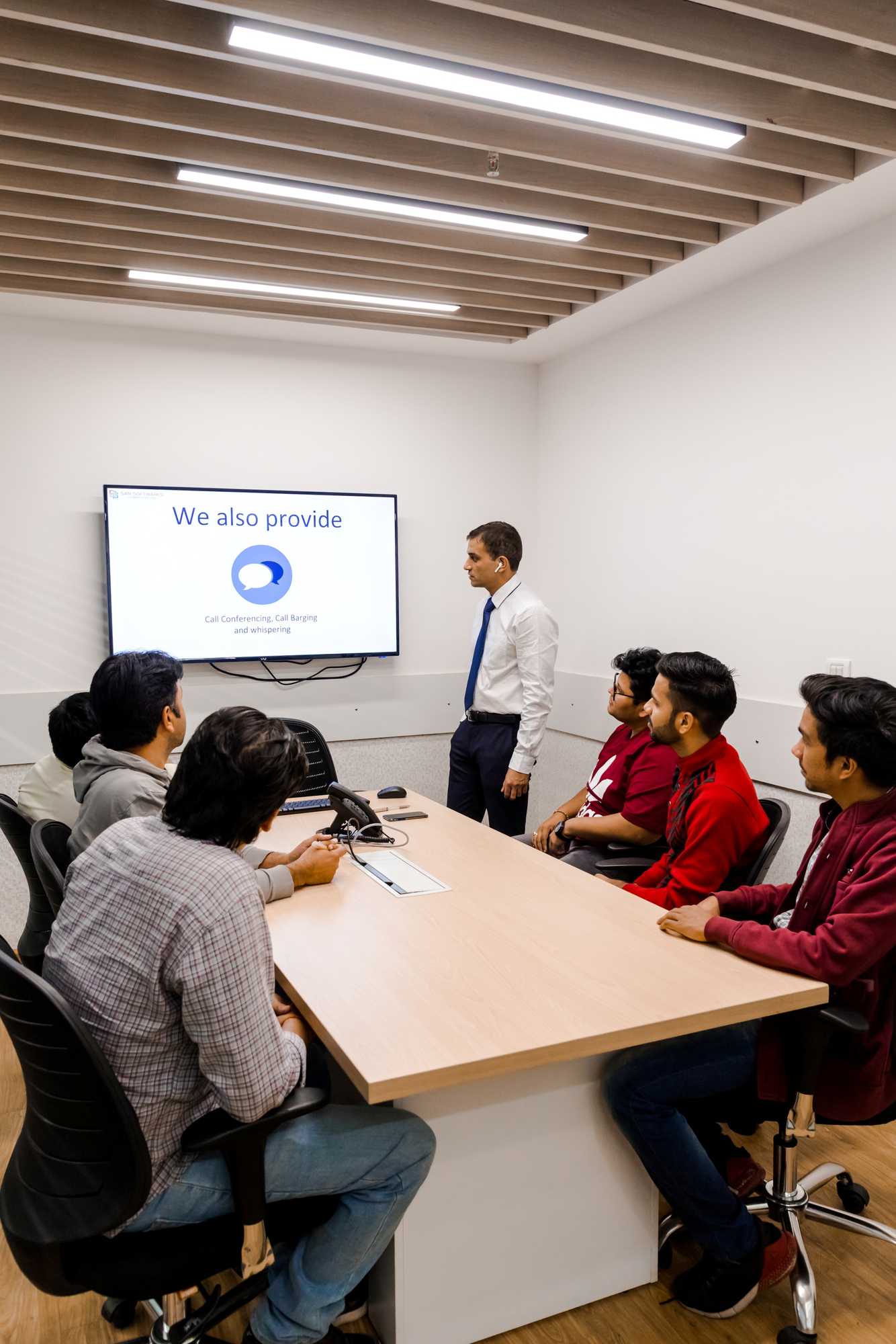 OUR clients
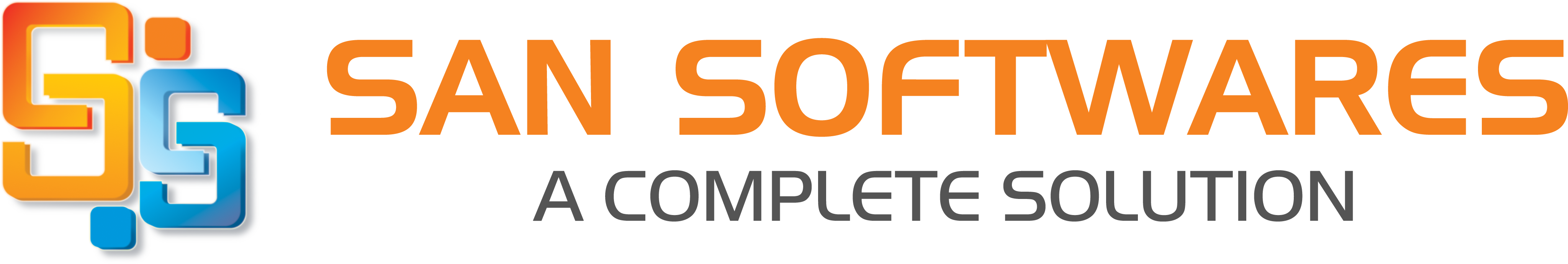 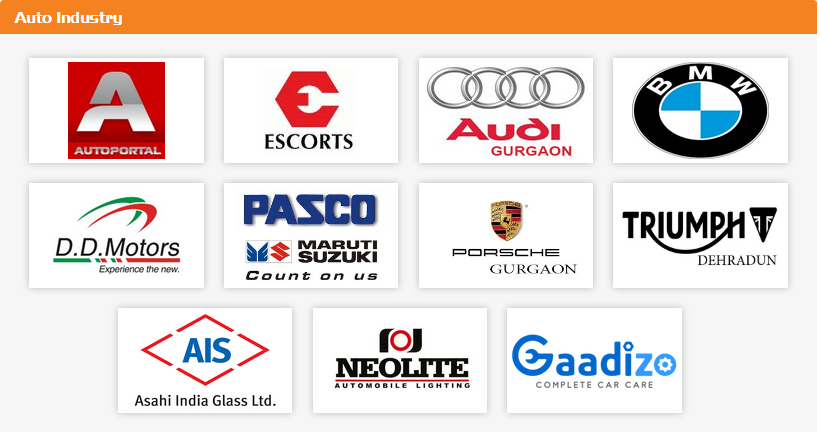 OUR clients
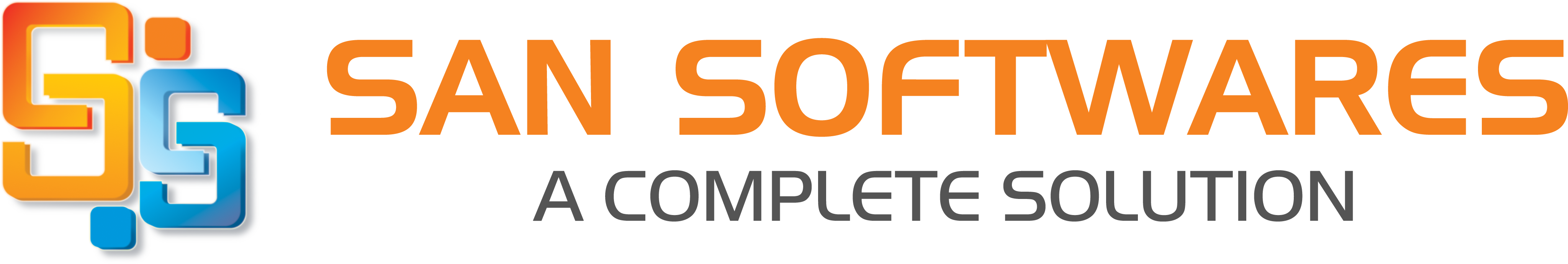 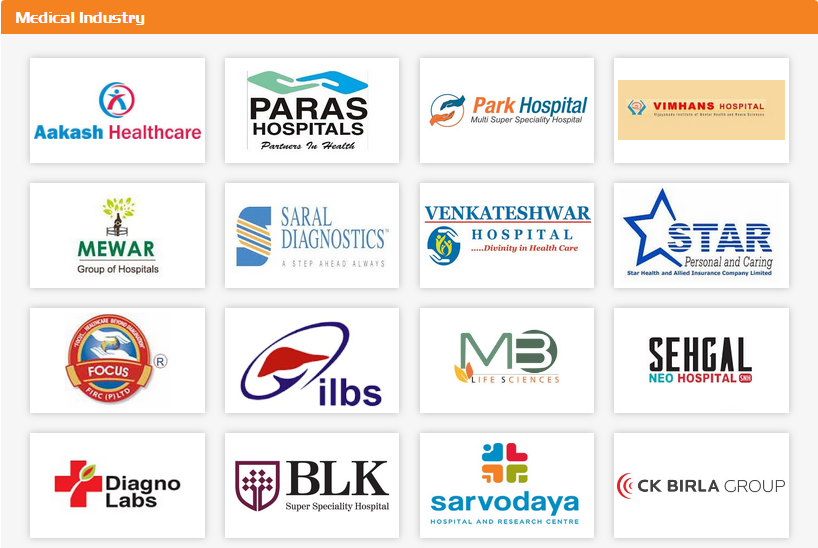 OUR clients
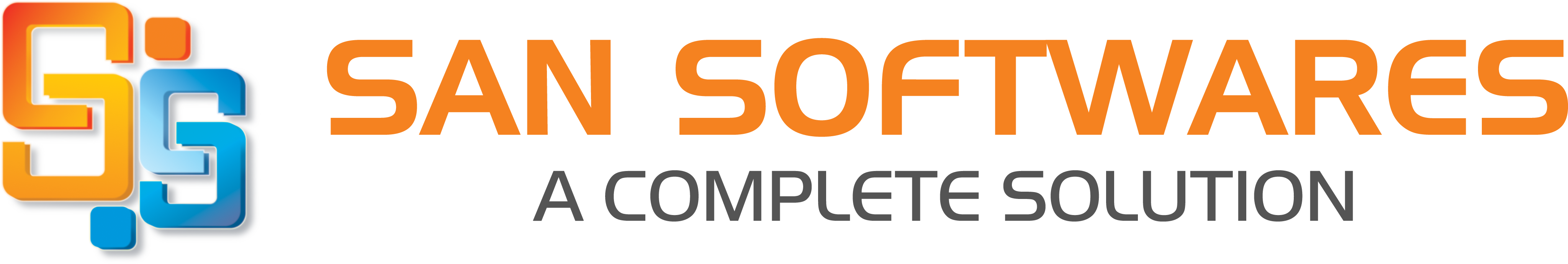 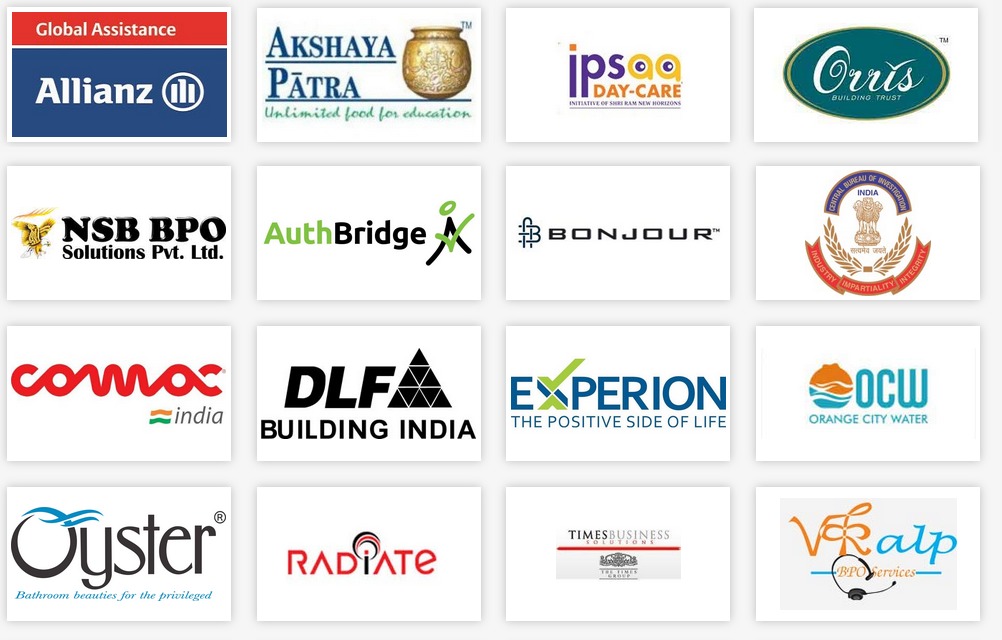 TESTIMONIALS
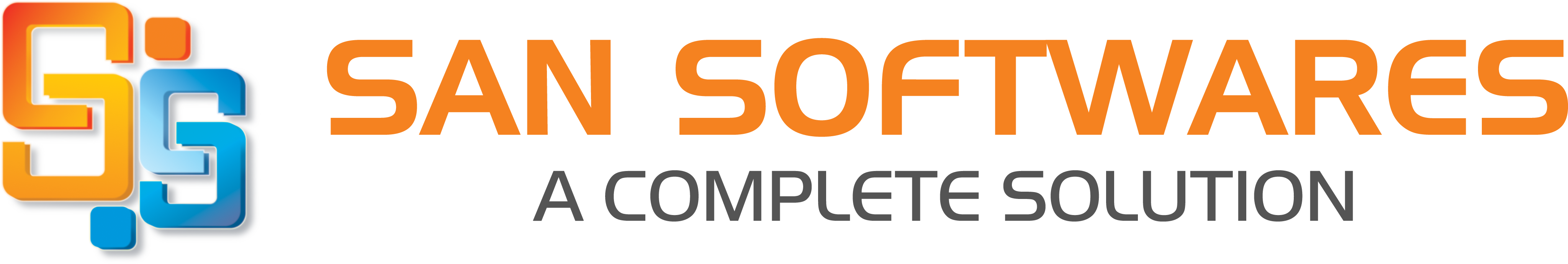 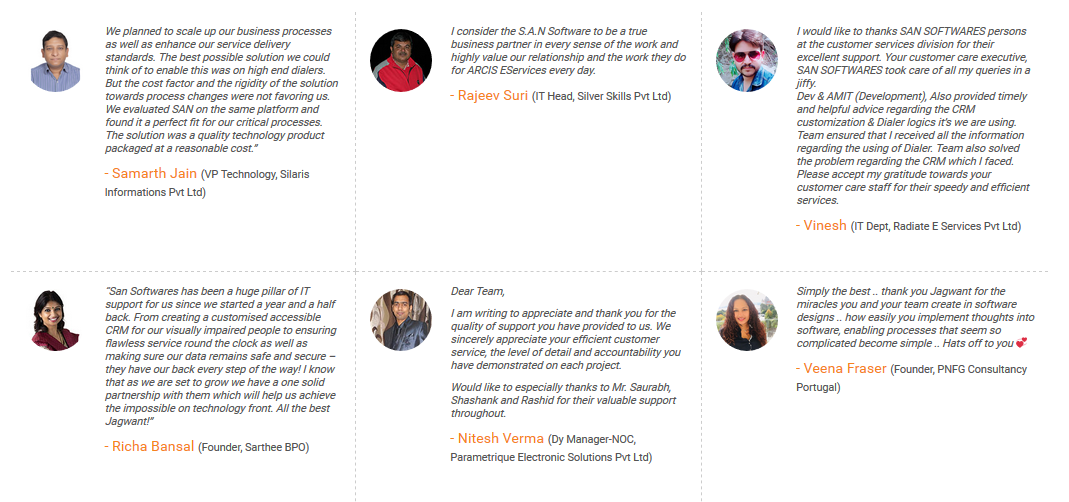 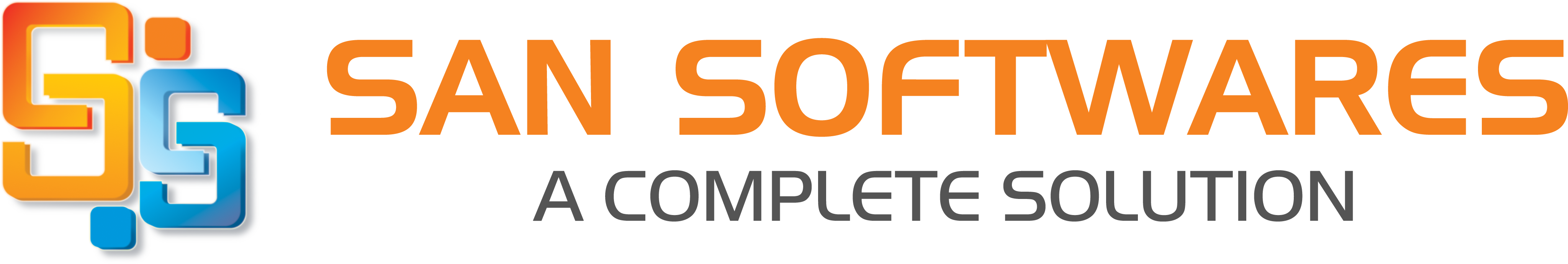 Thank you
Contact DETAILS
SAN Softwares
419, 4th Floor, M3M Urbana, Sector 67, Gurgaon, Haryana-122018
Phone : 0124-4310735, 9810018735
E-Mail : sales@sansoftwares.com